Practical 3D Frame Field Generation


Nicolas Ray
Dmitry Sokolov
Bruno Lévy
Table of content
Introduction
2D case
Classic approach
Function representation: same algorithm 
3D case
conclusion
Introduction
What is a frame field ?
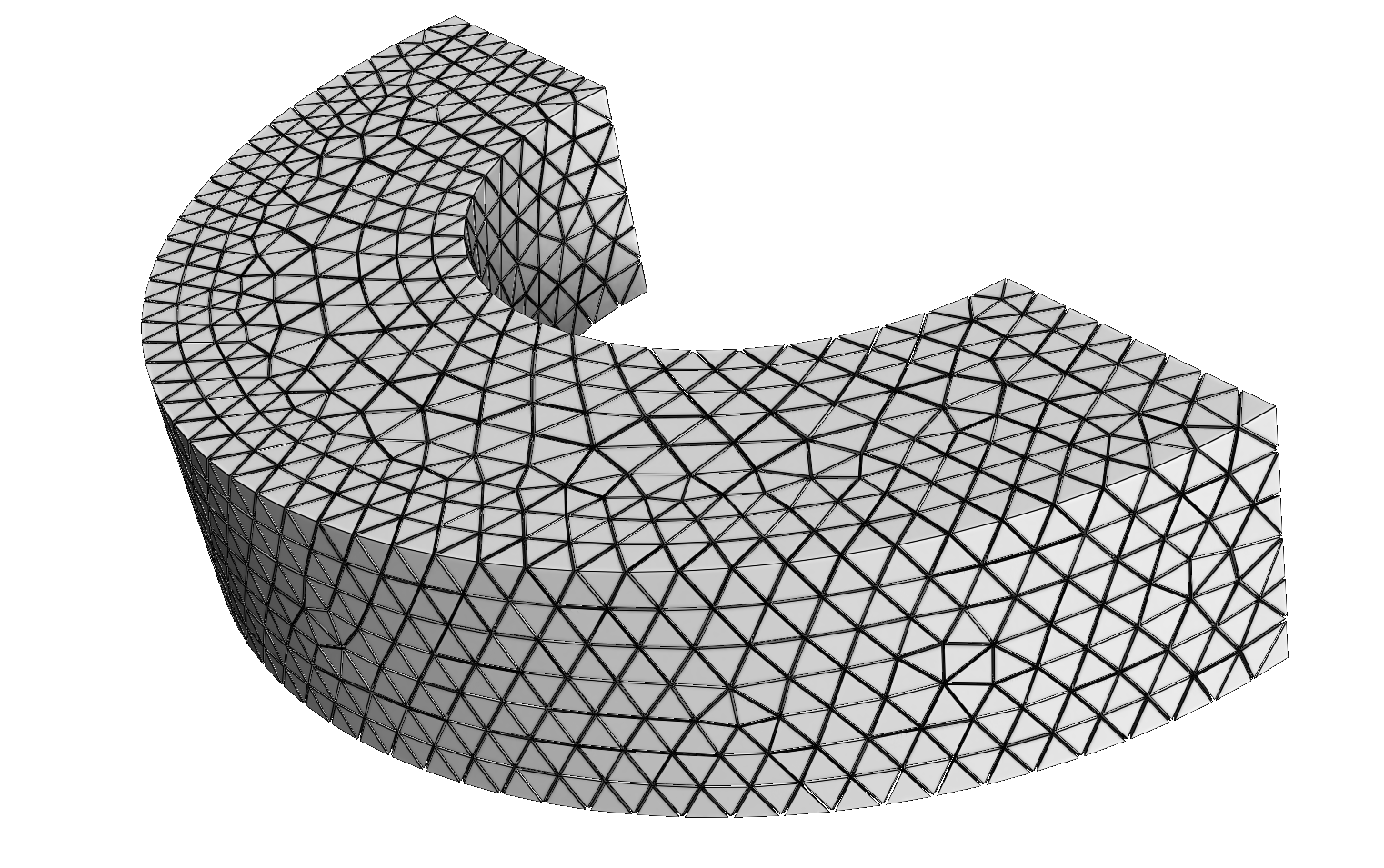 Introduction
What is a frame field ?
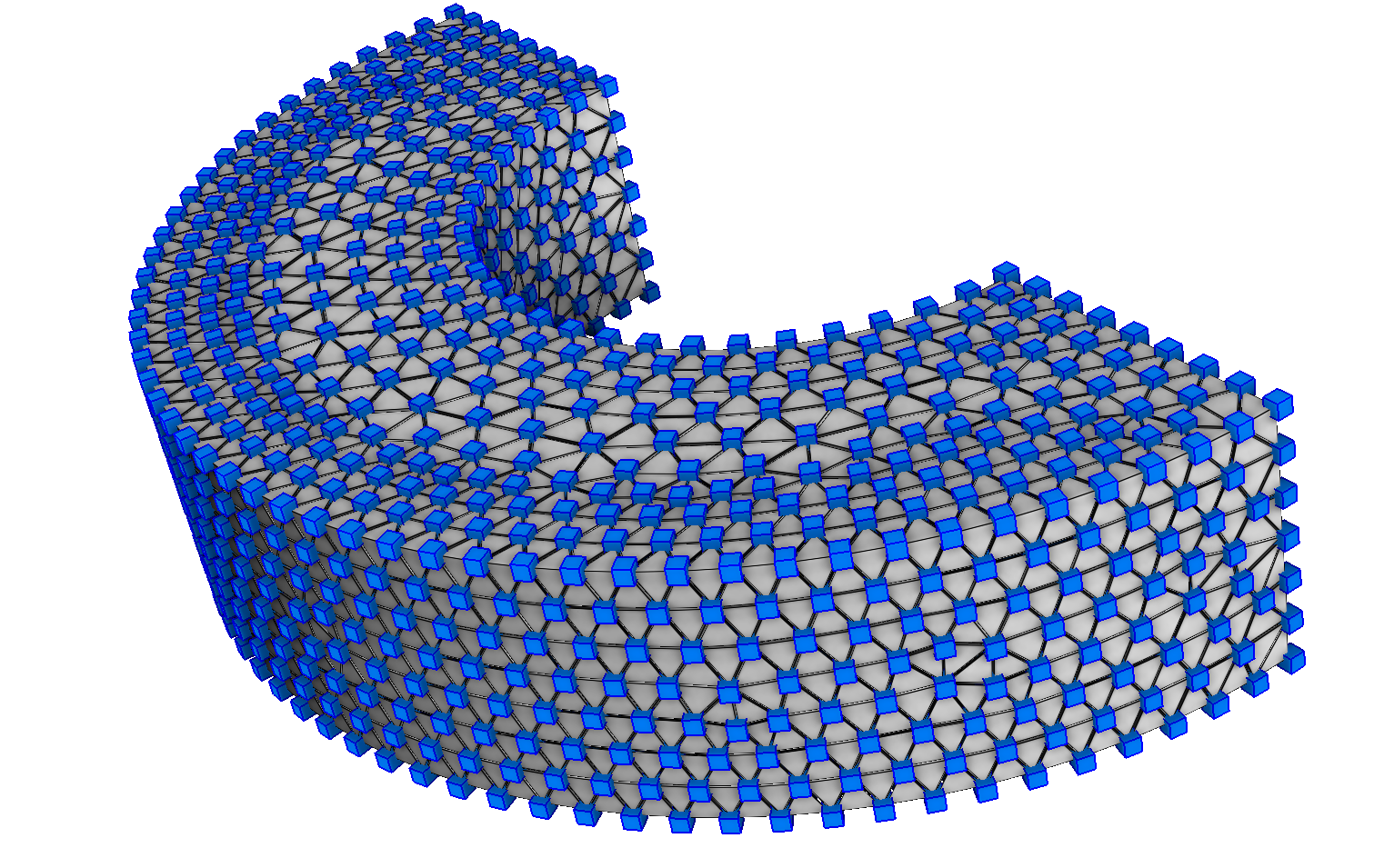 The orientation of each cube
Introduction
What is a frame field ?
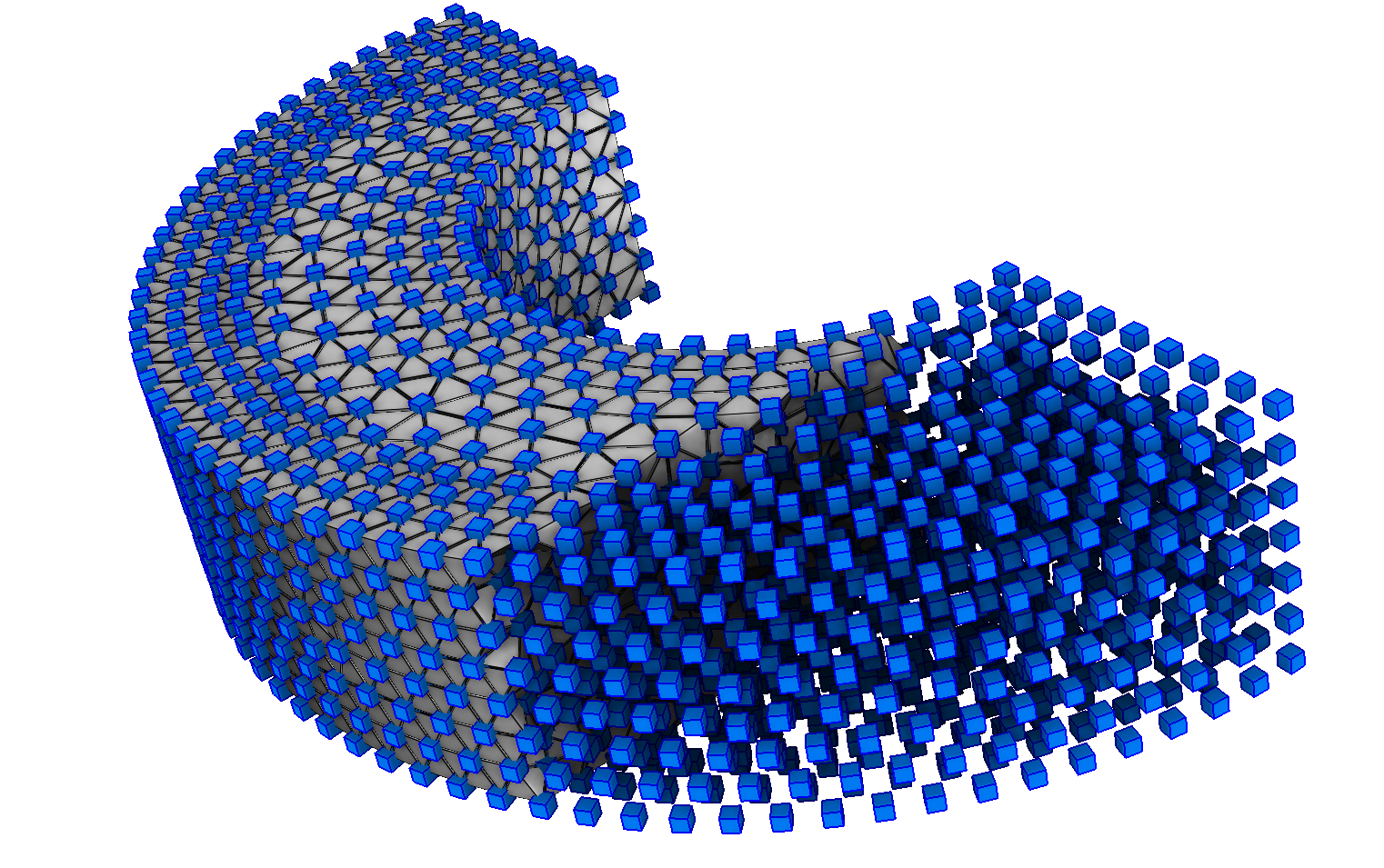 The orientation of each cube
Introduction
Why?
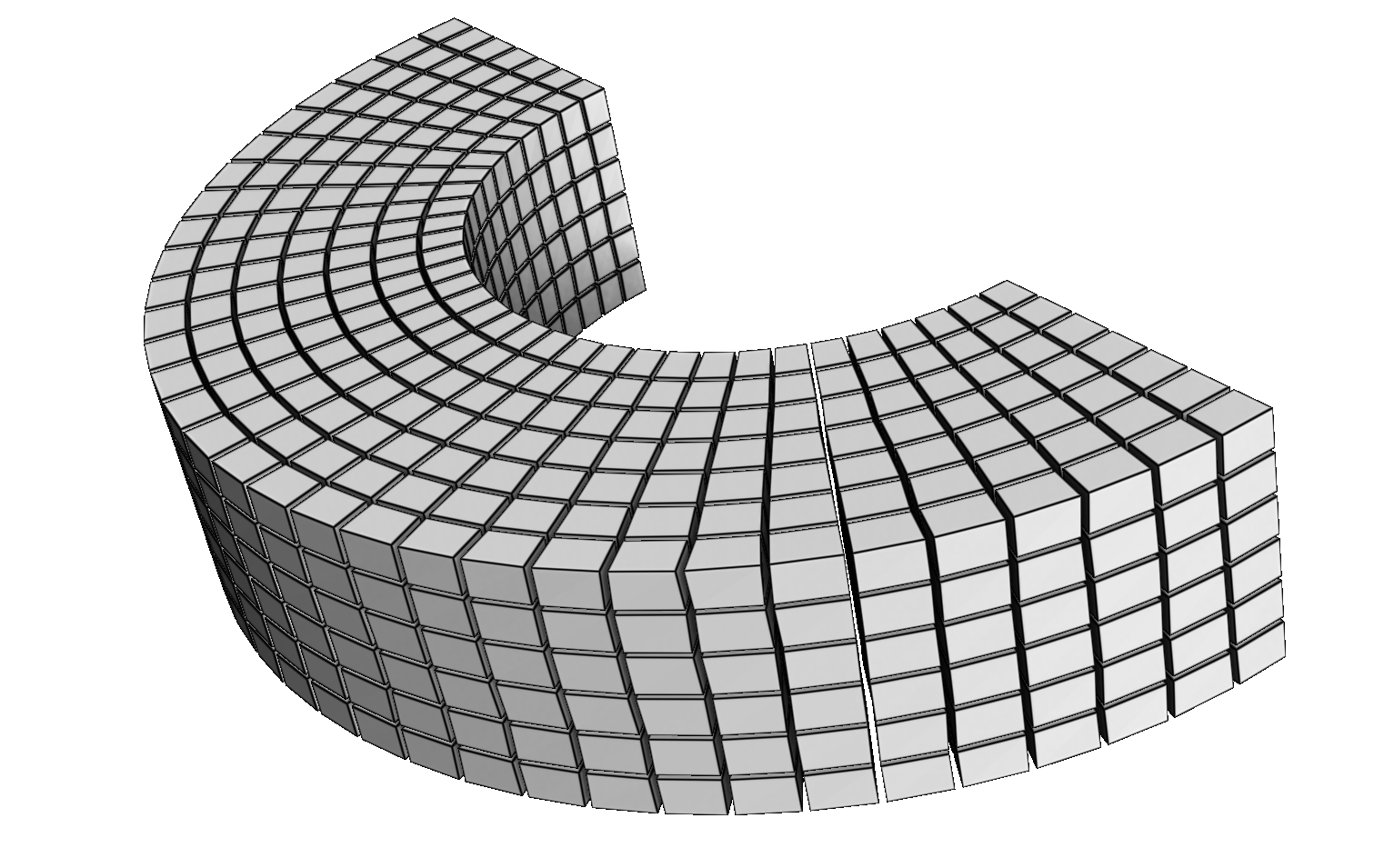 Hexahedra orientation
Cubecover
[Nieser et al. 2011]
Introduction
What is a good frame field ?
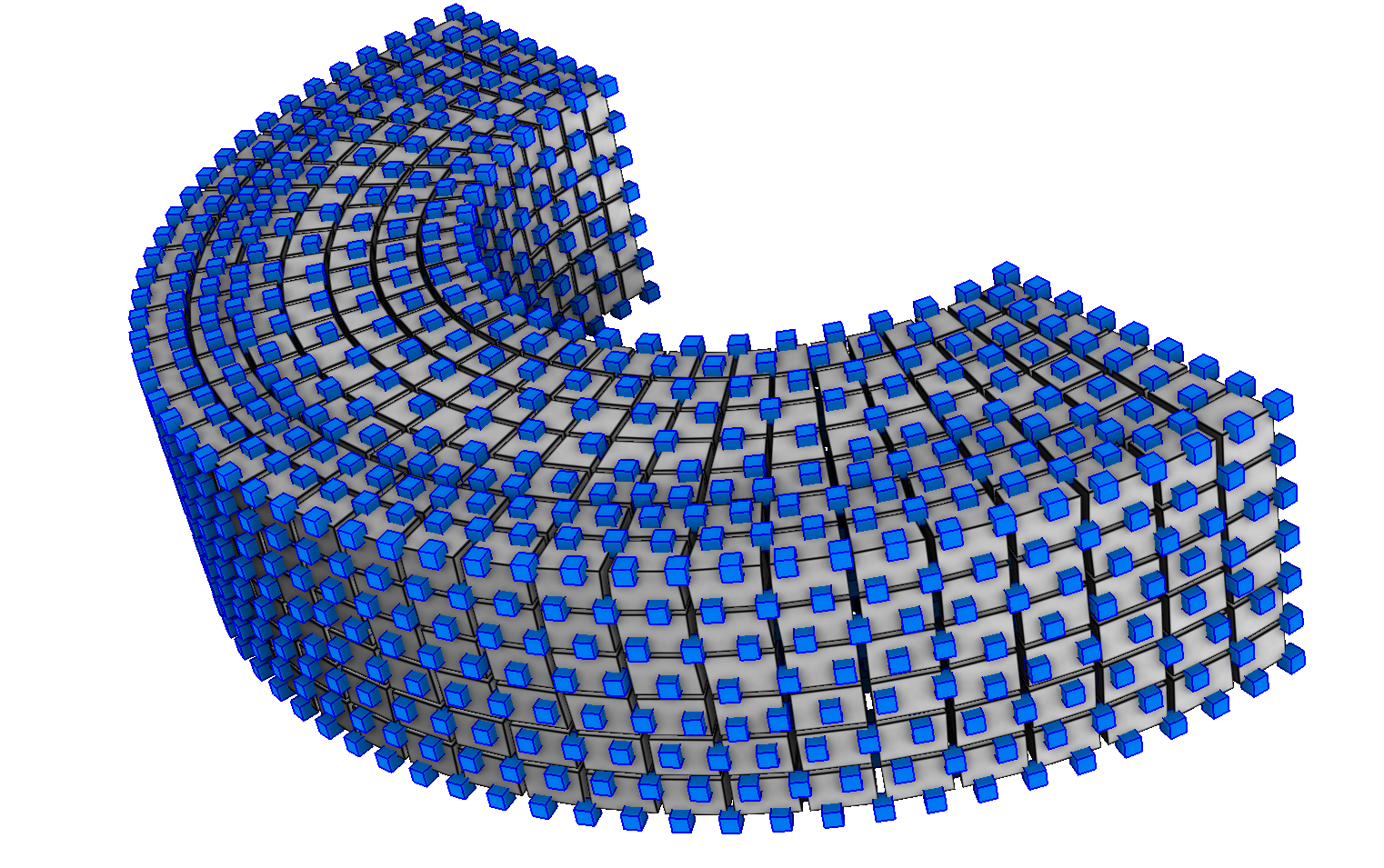 Introduction
What is a good frame field ?
Aligned with boundary
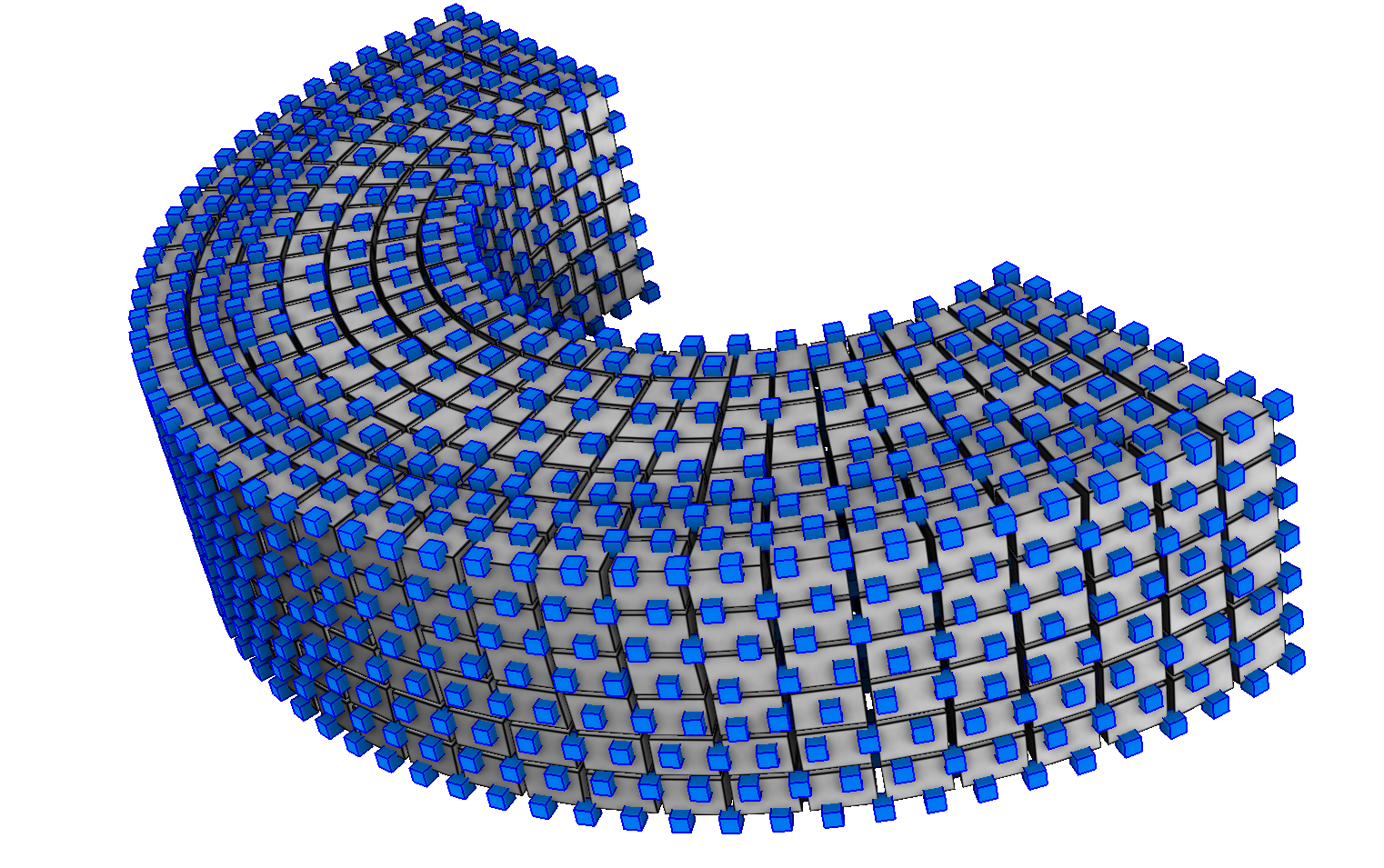 smooth
Introduction
Any solution ? [Huang et al. 2011], [Li et al. 2012]
Frames are represented by SH



Smoothness is optimized by LBFGS
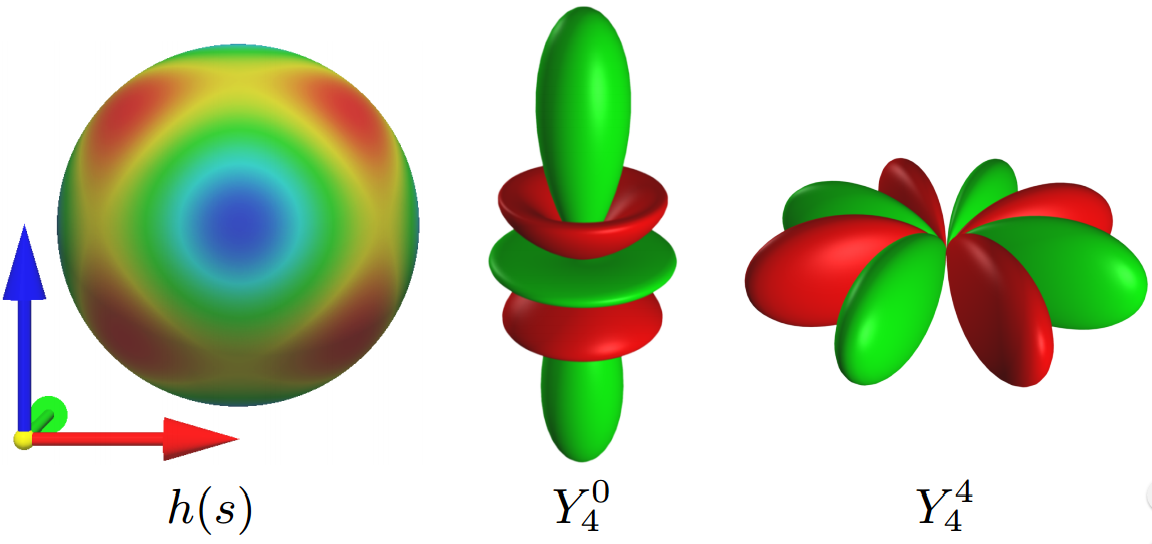 Introduction
Contribution: increase speed & quality:
sampling on vertices (ease changing topology)
init. with valid boundary (topo is almost solved)
Introduction
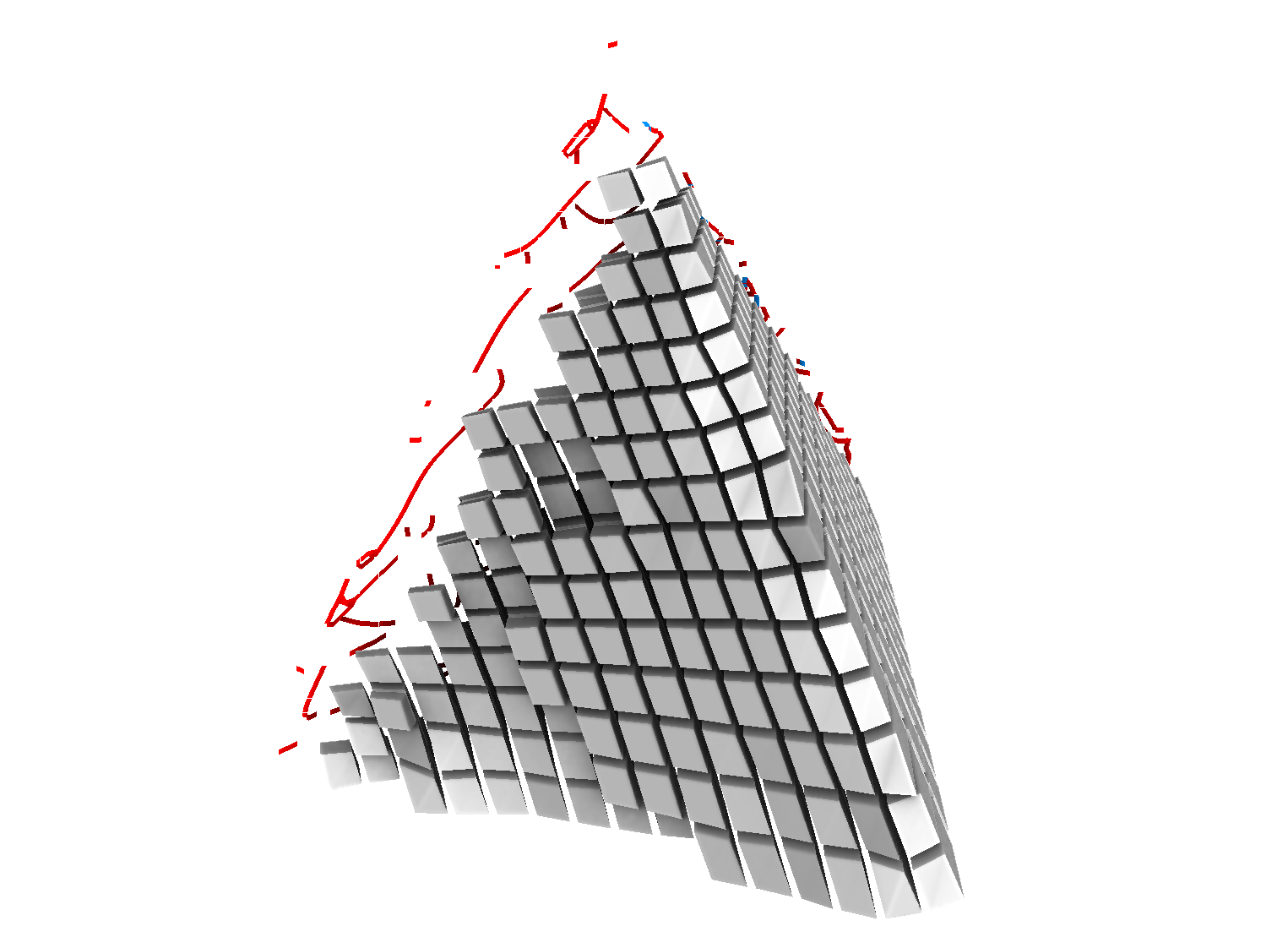 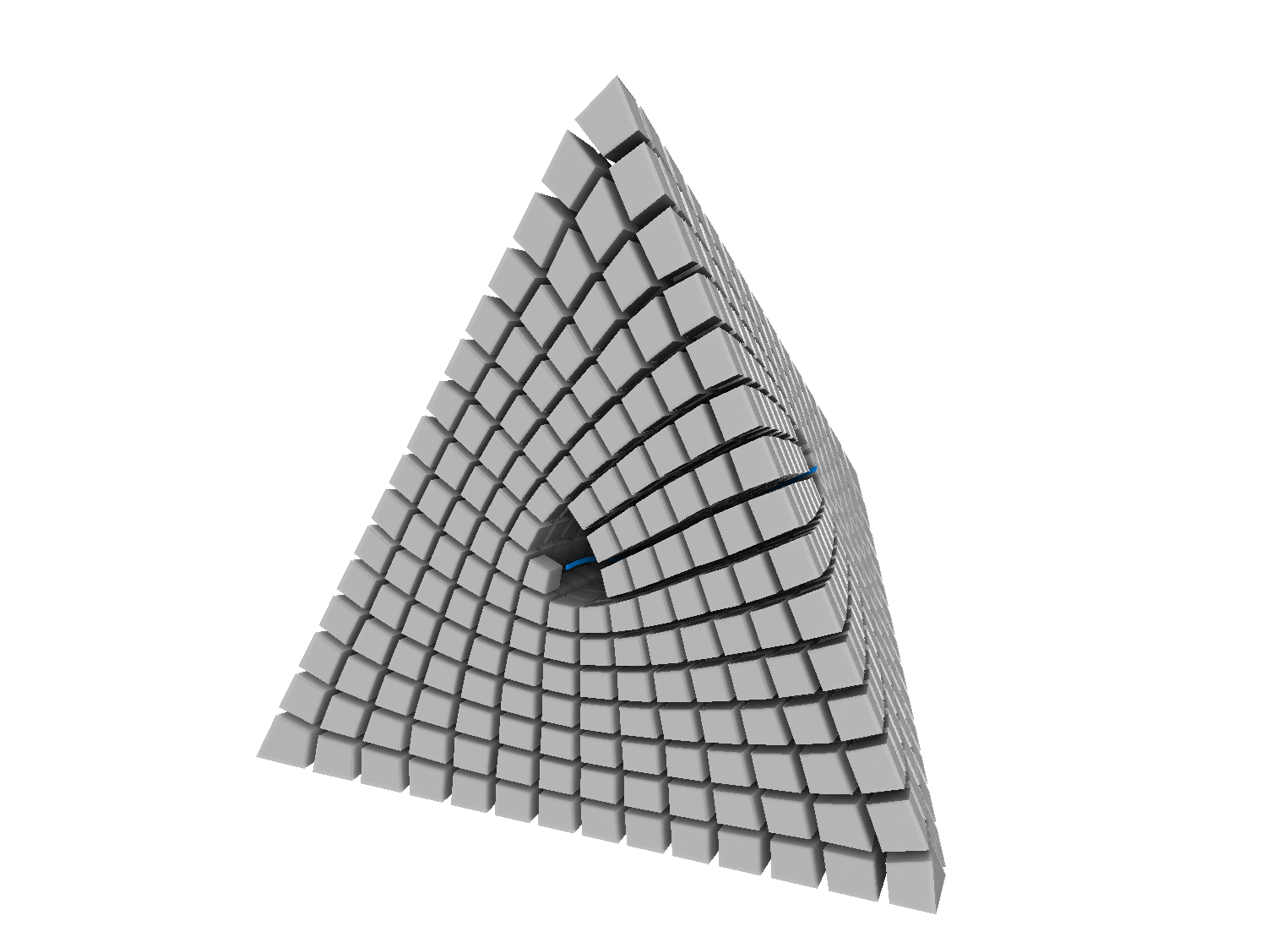 Results:
Less failure cases
Introduction
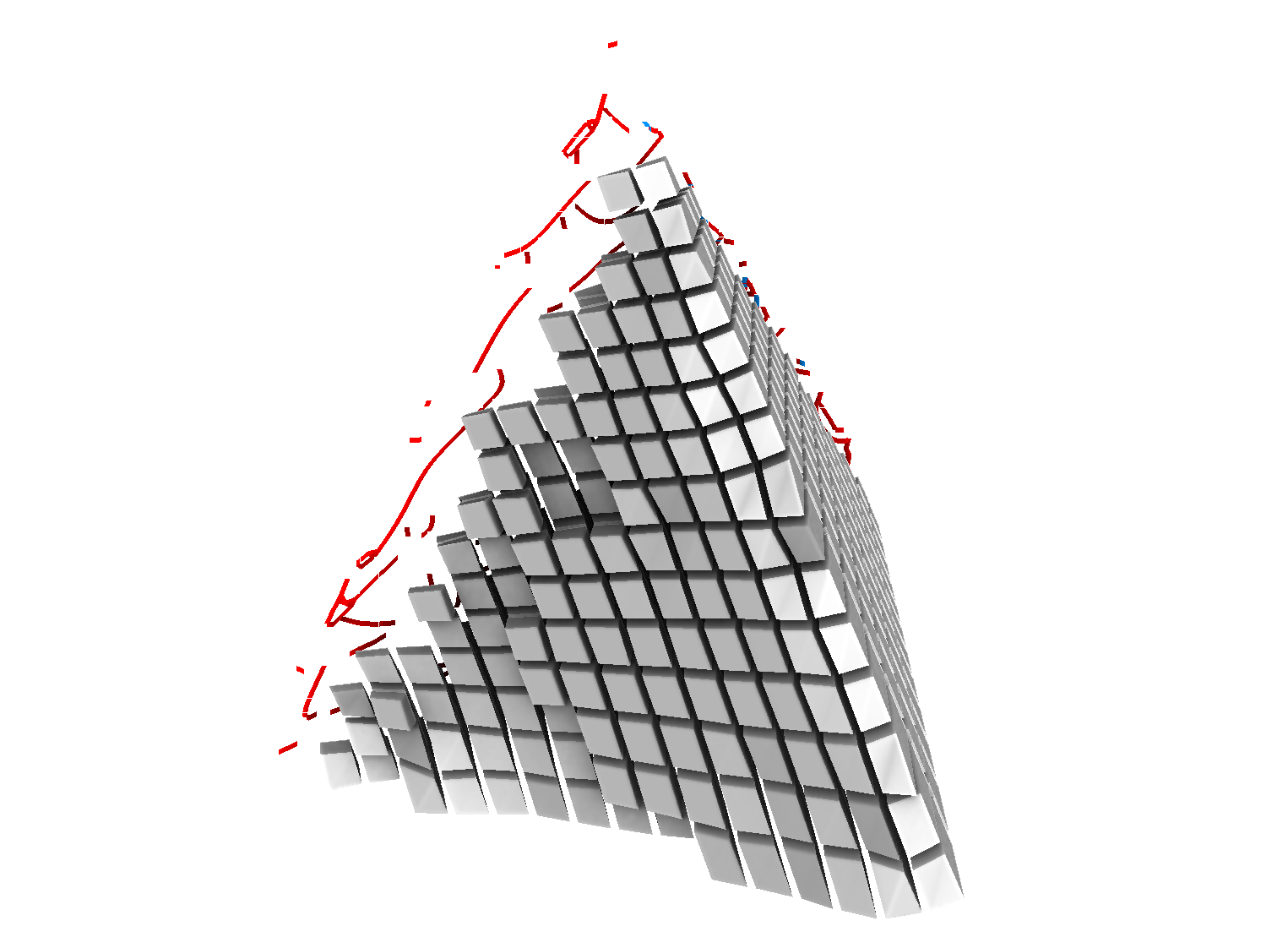 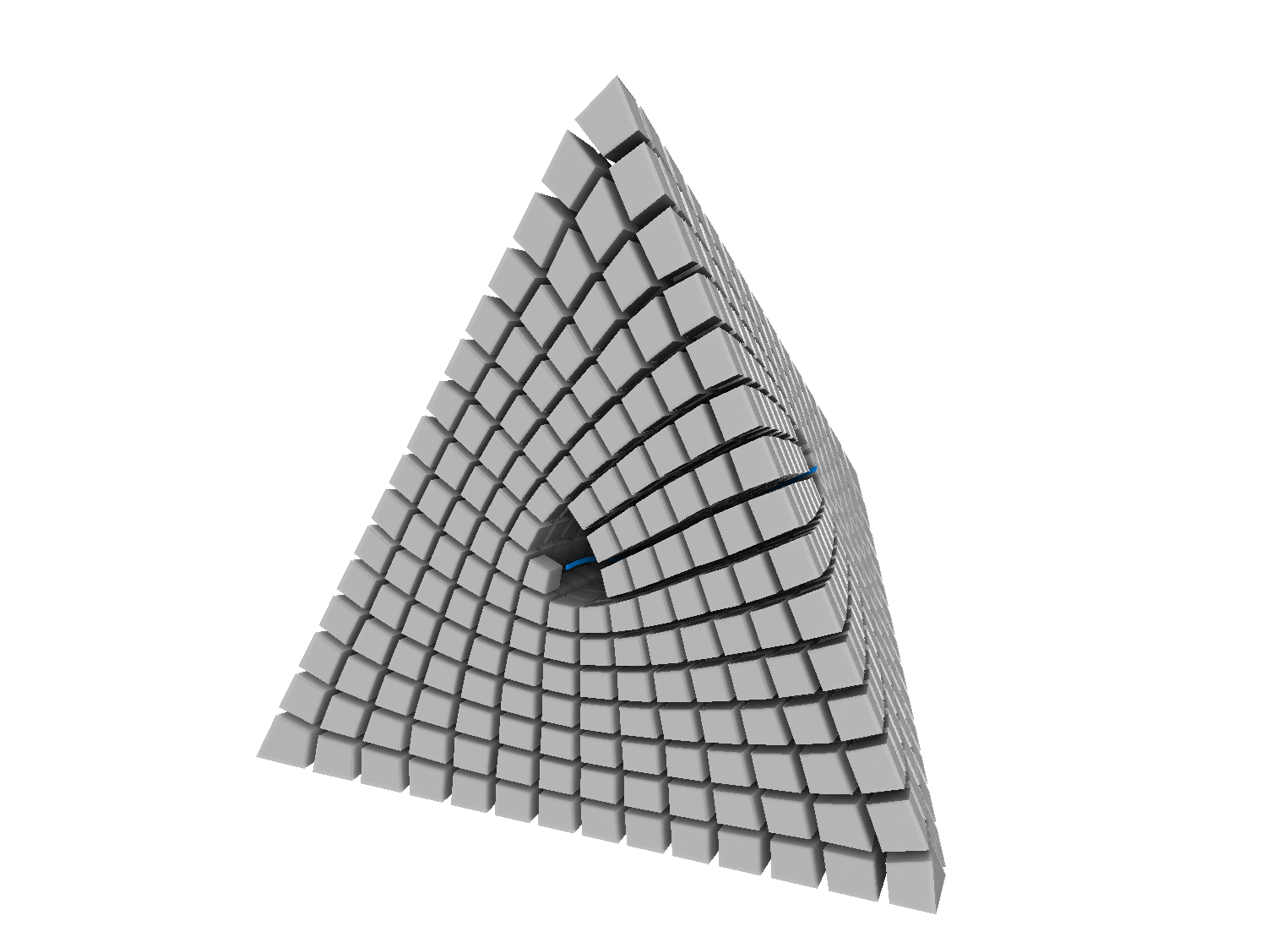 Results:
Less failure cases

Initialization often suffice
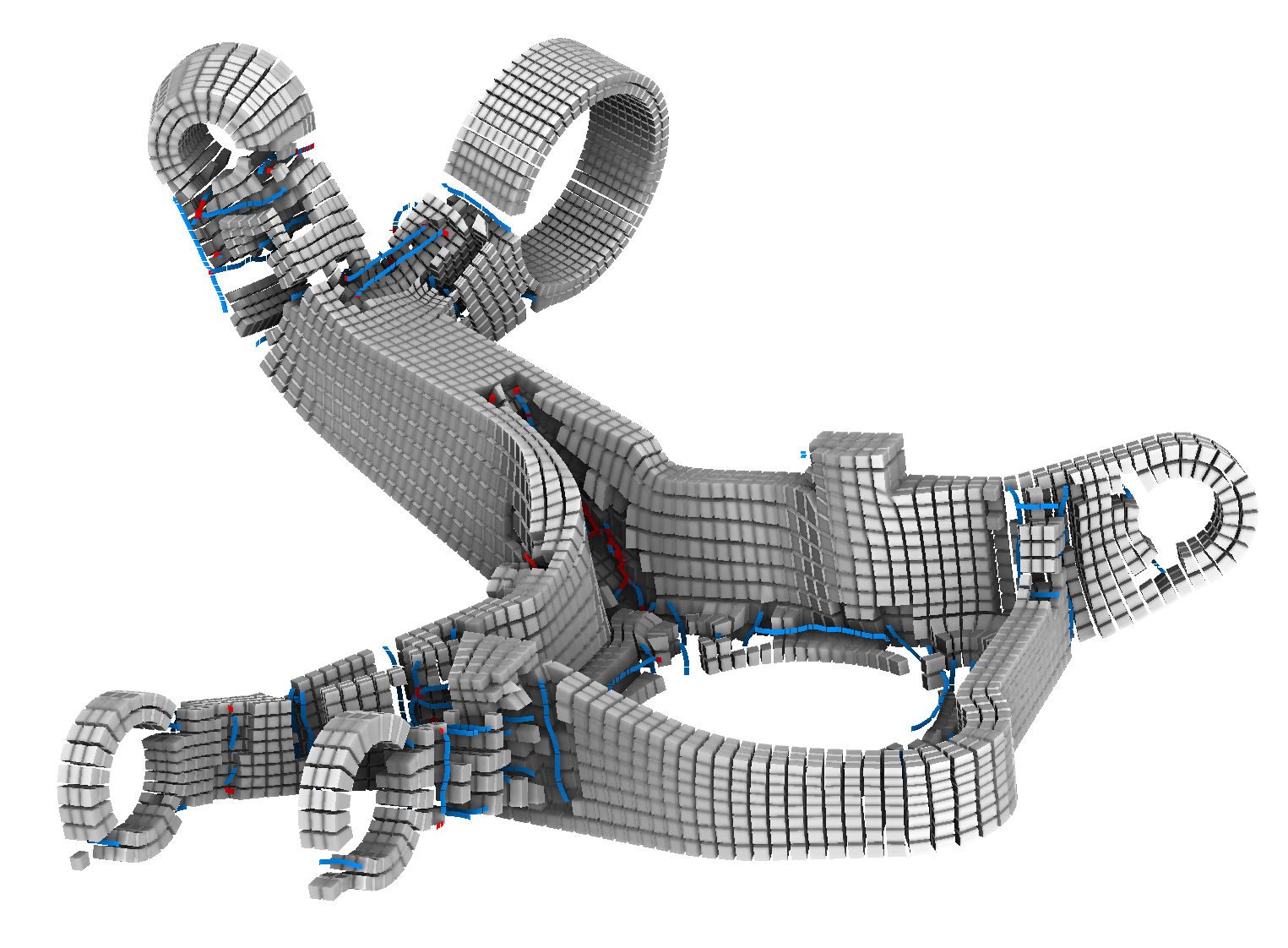 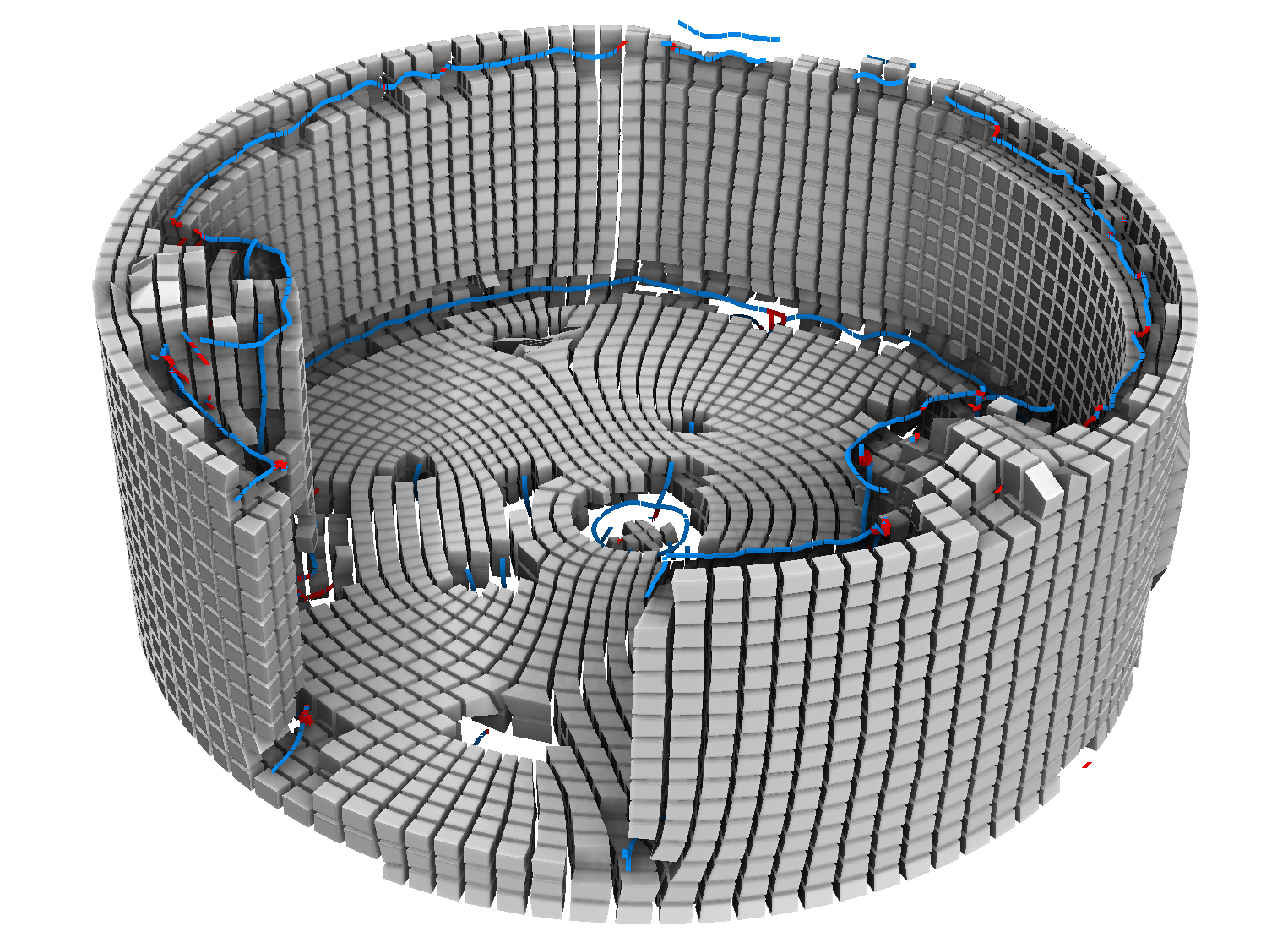 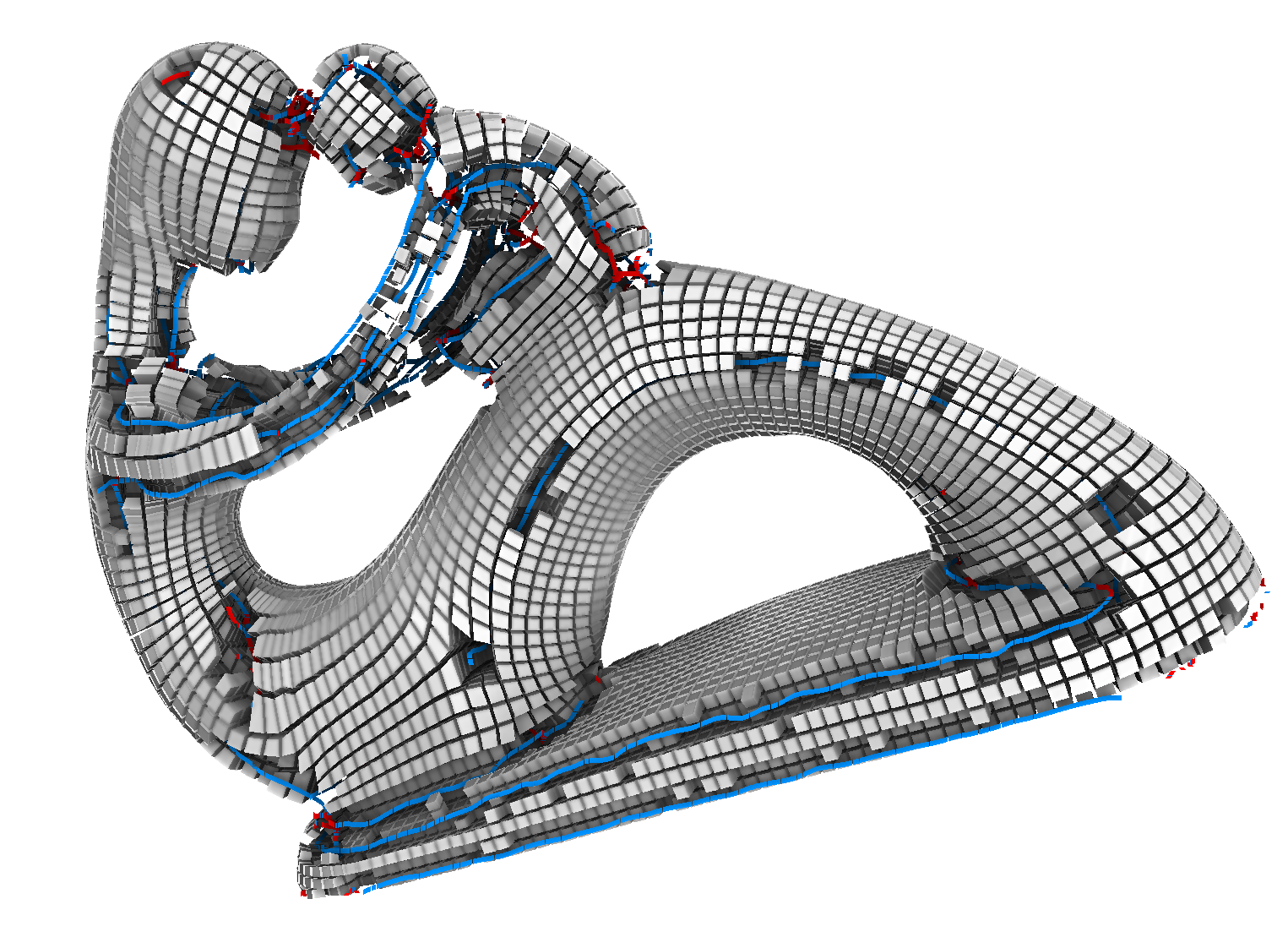 Introduction
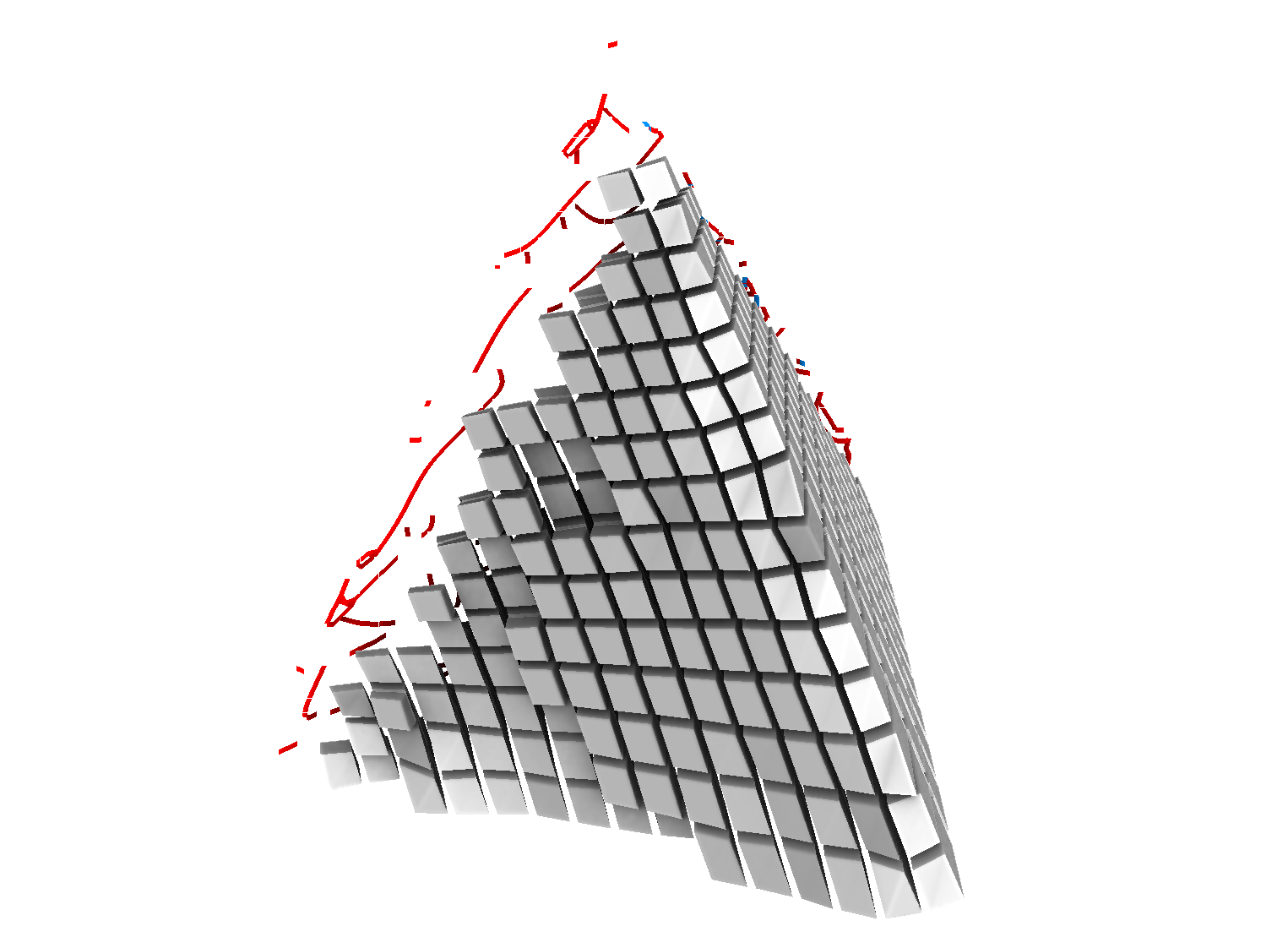 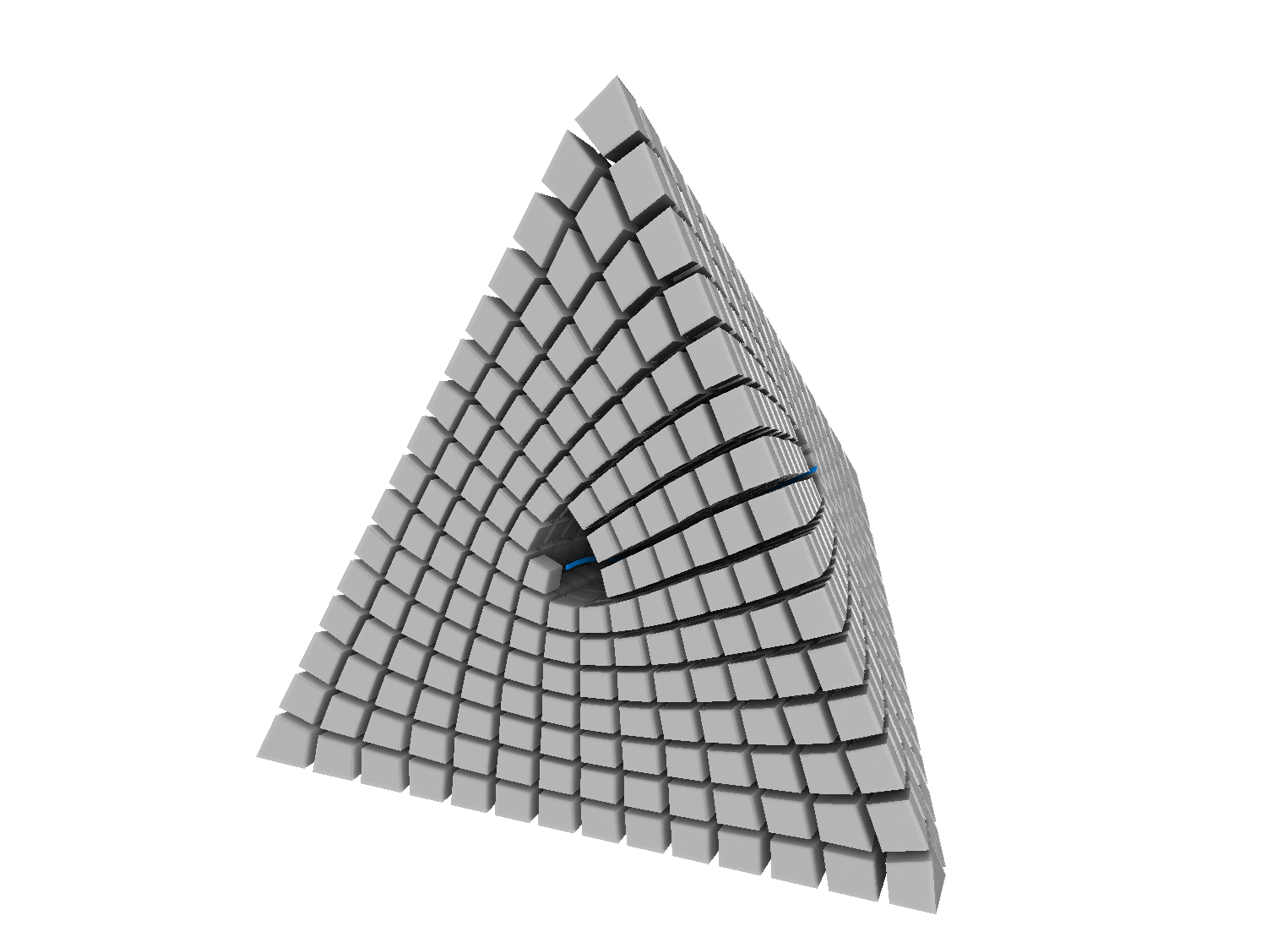 Results:
Less failure cases

Initialization often suffice
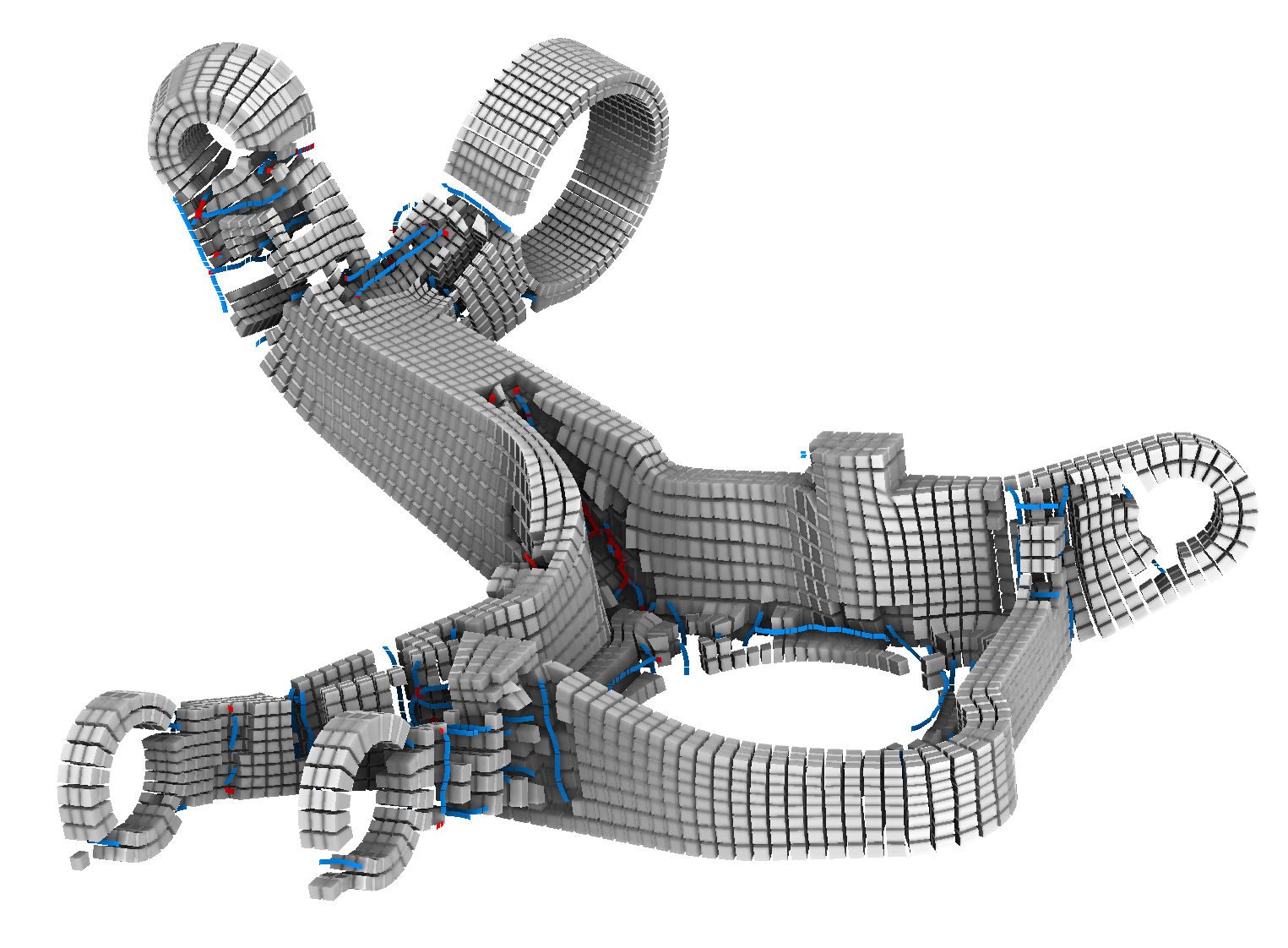 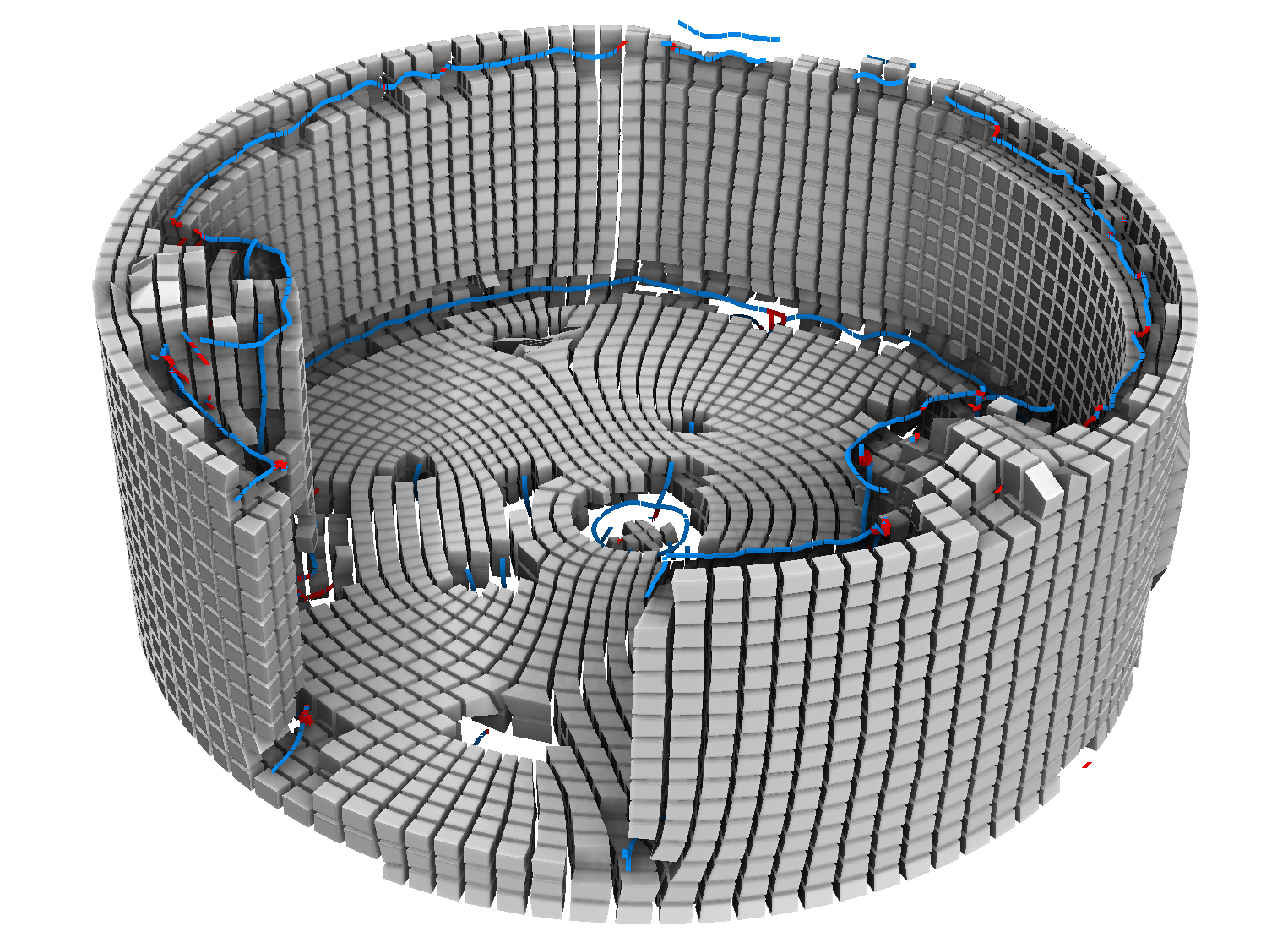 Not always 
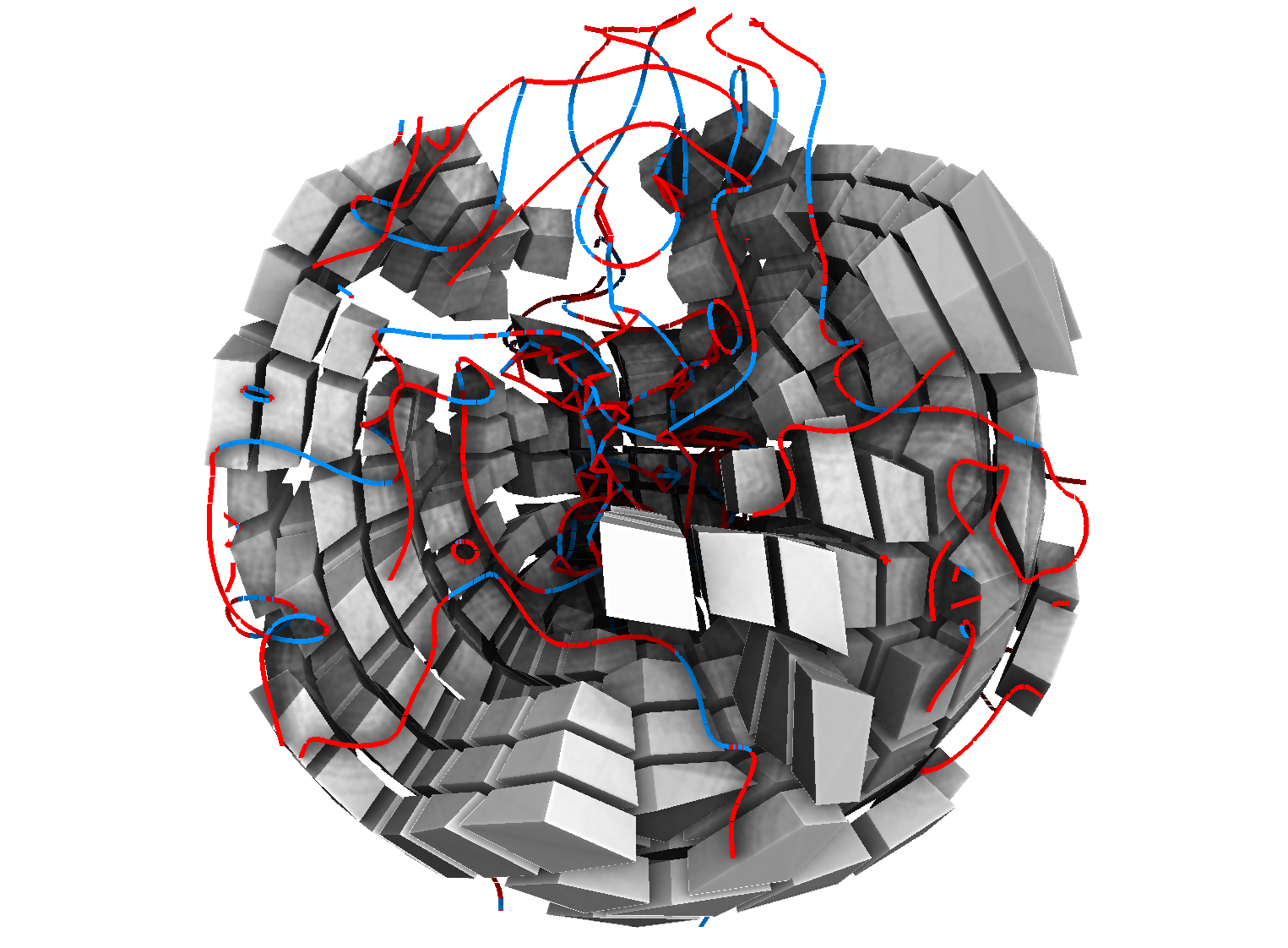 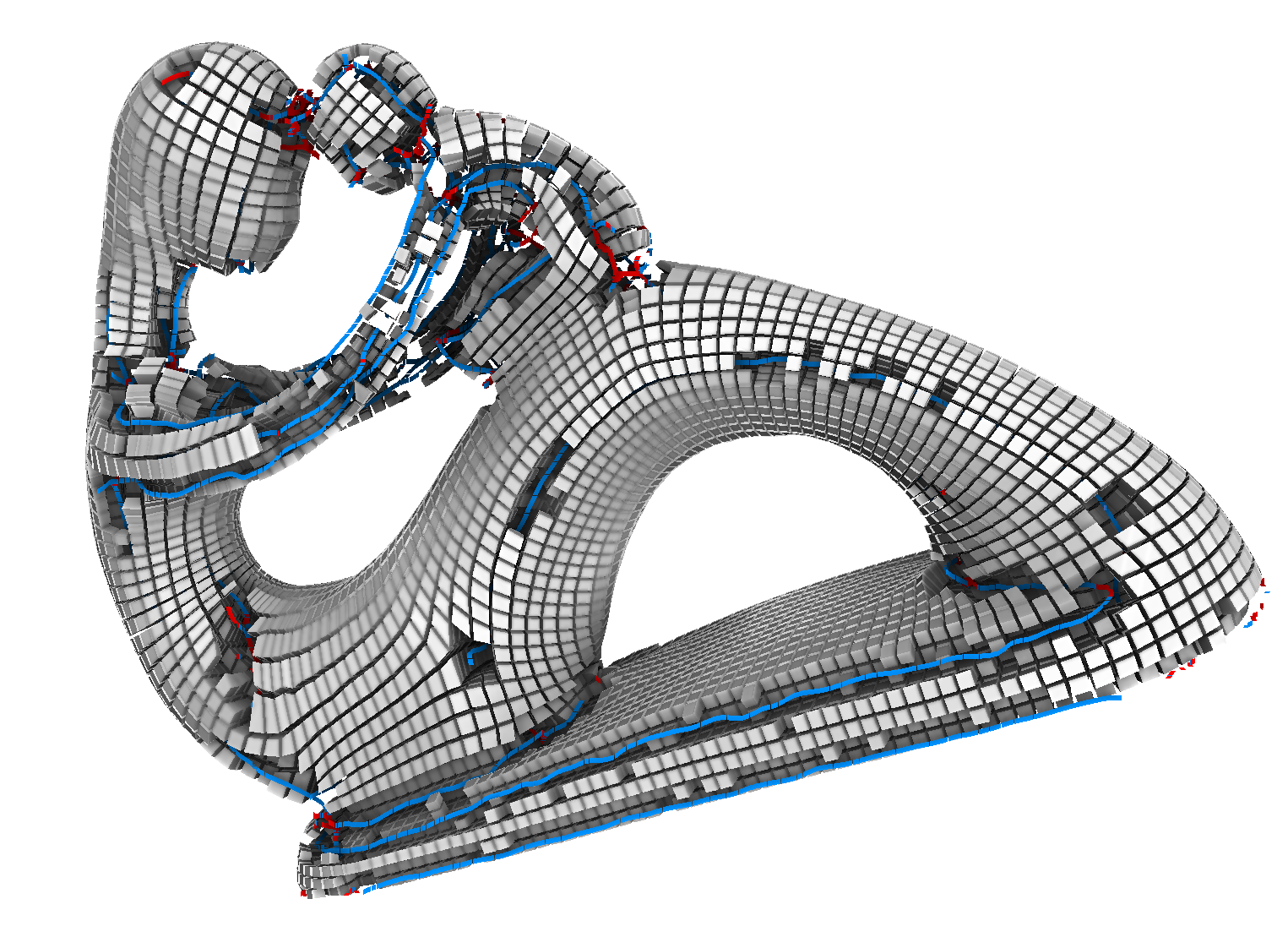 Table of content
Introduction
2D case
Classic approach
Function representation: same algorithm 
3D case
conclusion
2D case: Classic approach
What is classic approach?
Object is a triangulated surface
Field is sampled on vertices
Manipulate frames by representation vectors [NRoSY, DFD, Knöppel 2013]
2D case: Classic approach
Optimization problem:
Minimize a difference between samples subject to boundary conditions
2D case: Classic approach
Vector field
Unit vector fields
Frame fields
Optimization problem:
Minimize a difference between samples subject to boundary conditions
2D case: Classic approach
Vector field
Unit vector fields
Frame fields
vector field
x2
x0
Optimization problem:
Minimize a difference between samples subject to boundary conditions
x4
x3
x1
x6
x5
2D case: Classic approach
Vector field
Unit vector fields
Frame fields
vector field
x2
x1
(x1-x0)2
x0
Optimization problem:
Minimize a difference between samples subject to boundary conditions
x4
x3
x6
x5
2D case: Classic approach
Vector field
Unit vector fields
Frame fields
vector field
x1
Min Σ|xi-xj|2
x2
x0
Optimization problem:
Minimize a difference between samples subject to boundary conditions
x4
x3
x6
x5
2D case: Classic approach
Vector field
Unit vector fields
Frame fields
2D case: Classic approach
Vector field
Unit vector fields
Frame fields
2D case: Classic approach
Vector field
Unit vector fields
Frame fields
singularity
2D case: Classic approach
Vector field
Unit vector fields
Frame fields
2D case: Classic approach
Vector field
Unit vector fields
Frame fields
?
Optimization:
min Σ|xi-xj|2 	(sweet)
2D case: Classic approach
Vector field
Unit vector fields
Frame fields
!
Optimization:
min Σ|xi-xj|2 	(sweet)
with |xi|2=1	(very hard)
2D case: Classic approach
Vector field
Unit vector fields
Frame fields
solution mechanism
2D case: Classic approach
Vector field
Unit vector fields
Frame fields
solution mechanism
Vector field
Relax unit norm
2D case: Classic approach
Vector field
Unit vector fields
Frame fields
solution mechanism
Vector field
solve
Relax unit norm
2D case: Classic approach
Vector field
Unit vector fields
Frame fields
solution mechanism
Vector field
Normalize,
LBFGS
solve
Relax unit norm
2D case: Classic approach
Vector field
Unit vector fields
Frame fields
solution mechanism
Vector field
Normalize,
LBFGS
solve
Relax unit norm
2D case: Classic approach
Vector field
Unit vector fields
Frame fields
2D case: Classic approach
Vector field
Unit vector fields
Frame fields
2D case: Classic approach
Vector field
Unit vector fields
Frame fields
θ
Let’s divide θ by 4
θ/4
2D case: Classic approach
Vector field
Unit vector fields
Frame fields
θ
Let’s divide θ by 4
θ/4
2D case: Classic approach
Vector field
Unit vector fields
Frame fields
θ
Let’s divide θ by 4
θ/4
2D case: Classic approach
Vector field
Unit vector fields
Frame fields
solution mechanism
2D case: Classic approach
Vector field
Unit vector fields
Frame fields
solution mechanism
Vector field
θ←4 θ
2D case: Classic approach
Vector field
Unit vector fields
Frame fields
solution mechanism
Vector field
solve
θ←4 θ
2D case: Classic approach
Vector field
Unit vector fields
Frame fields
solution mechanism
Vector field
Normalize, LBFGS
solve
θ←4 θ
2D case: Classic approach
Vector field
Unit vector fields
Frame fields
solution mechanism
Vector field
Normalize, LBFGS
solve
θ ← θ/4
θ←4 θ
2D case: Classic approach
Summary
In 2D, unit vector fields  frame fields (θ4θ)
Unfortunaltely, it does not extend to 3D

Now, let’s see an alternative interpretation
Table of content
Introduction
2D case
Classic approach
Function representation: same algorithm 
3D case
conclusion
2D case: functional formulation
Idea: replace cross by…
	something with same symmetry
2D case: functional formulation
This object is perfect because:
2D case: functional formulation
This object is perfect because:
simple analytic expression
F(α) = cos(4α)
α
2D case: functional formulation
This object is perfect because:
simple analytic expression
easy to rotate by θ
F(α) = cos(4(α-θ))
α
θ
2D case: functional formulation
This object is perfect because:
simple analytic expression
easy to rotate by θ
F(α) = cos(4(α-θ))
α
θ
F(α) 	= cos(4(α-θ))
2D case: functional formulation
This object is perfect because:
simple analytic expression
easy to rotate by θ
F(α) = cos(4(α-θ))
α
θ
F(α) 	= cos(4(α-θ))
		= cos(4θ)sin(4α) + sin(-4θ)cos(4α)
2D case: functional formulation
This object is perfect because:
simple analytic expression
easy to rotate by θ
F(α) = cos(4(α-θ))
α
θ
F(α) 	= cos(4(α-θ))
		= cos(4θ)sin(4α) + sin(-4θ)cos(4α)
= a sin(4α) + b cos(4α)
2D case: functional formulation
This object is perfect because:
simple analytic expression
easy to rotate by θ
F is represented by (a,b)
F(α) = cos(4(α-θ))
α
θ
F(α) 	= cos(4(α-θ))
		= cos(4θ)sin(4α) + sin(-4θ)cos(4α)
= a sin(4α) + b cos(4α)
2D case: functional formulation
With a2+b2=1
This object is perfect because:
simple analytic expression
easy to rotate by θ
F is represented by (a,b)
F(α) = cos(4(α-θ))
α
θ
F(α) 	= cos(4(α-θ))
		= cos(4θ)sin(4α) + sin(-4θ)cos(4α)
= a sin(4α) + b cos(4α)
2D case: functional formulation
With a2+b2=1
This object is perfect because:
simple analytic expression
easy to rotate by θ
F is represented by (a,b)
F(α) = cos(4(α-θ))
α
θ
F(α) 	= cos(4(α-θ))
		= cos(4θ)sin(4α) + sin(-4θ)cos(4α)
(a,b)=cos(4θ),sin(-4θ)…
= a sin(4α) + b cos(4α)
2D case: functional formulation
With a2+b2=1
This object is perfect because:
simple analytic expression
easy to rotate by θ
F is represented by (a,b)
F(α) = cos(4(α-θ))
4θ
α
θ
F(α) 	= cos(4(α-θ))
		= cos(4θ)sin(4α) + sin(-4θ)cos(4α)
(a,b)=cos(4θ),sin(-4θ)…
θ
b
= a sin(4α) + b cos(4α)
a
2D case: functional formulation
With a2+b2=1
This object is perfect because:
simple analytic expression
easy to rotate by θ
F is represented by (a,b)
The difference
2D case: functional formulation
With a2+b2=1
This object is perfect because:
simple analytic expression
easy to rotate by θ
F is represented by (a,b)
The difference
	can be
2D case: functional formulation
With a2+b2=1
This object is perfect because:
simple analytic expression
easy to rotate by θ
F is represented by (a,b)
The difference
	can be
sin(4θ),cos(4θ)
are orthogonal
2D case: functional formulation
With a2+b2=1
This object is perfect because:
simple analytic expression
easy to rotate by θ
F is represented by (a,b)
The difference is a L2 norm
	can be
sin(4θ),cos(4θ)
are orthogonal
2D case: functional formulation
With a2+b2=1
This object is perfect because:
simple analytic expression
easy to rotate by θ
F is represented by (a,b) = cos(4θ),-sin(4θ)
The difference is a L2 norm
We retreived the classic 2D formulation !!
2D case: summary
We represent 
frames as functions
functions as vector in a function basis
frame difference as norm of vector difference
2D case: summary
The solution mecanism is
Vector field
Normalize, LBFGS
solve
Table of content
Introduction
2D case
Classic approach
Function representation: same algorithm 
3D case
conclusion
3D case: extend 2D approach
Frames are functions
A spherical harmonic
function
harmonic functions 
on the circle
3D
F(α) = cos(4α)
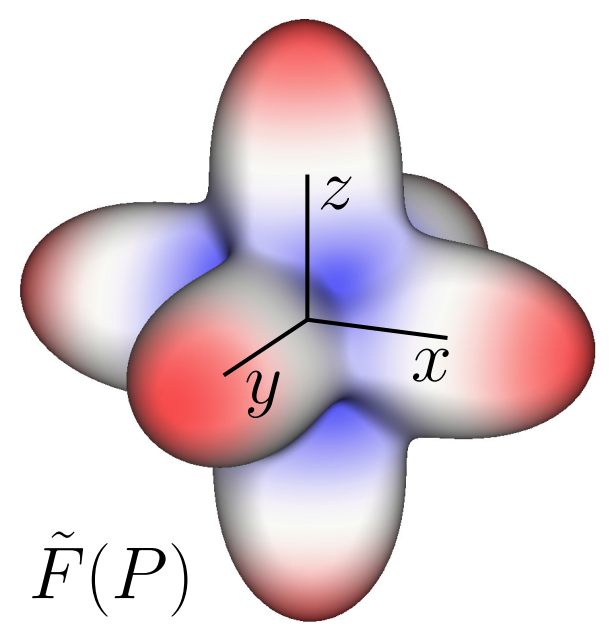 α
3D case: extend 2D approach
Functions as vectors
9 coefficients in spherical harmonic basis (band 4)
Coefficients in the basis
	sin(4α)
	cos(4α)
3D
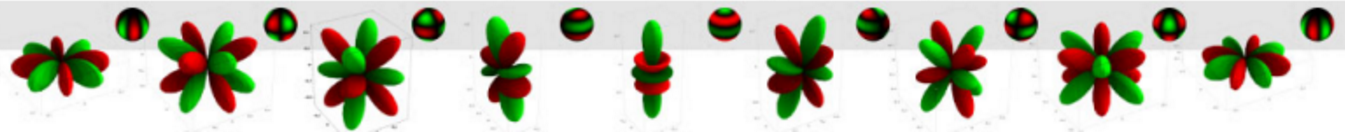 3D case: extend 2D approach
Constraint
no extravagance (6d)
only rotations (3d)
a2+b2=1
No scale, just rotation
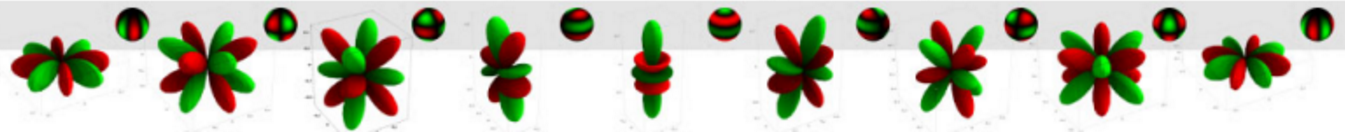 3D
Rest frame
Rest frame
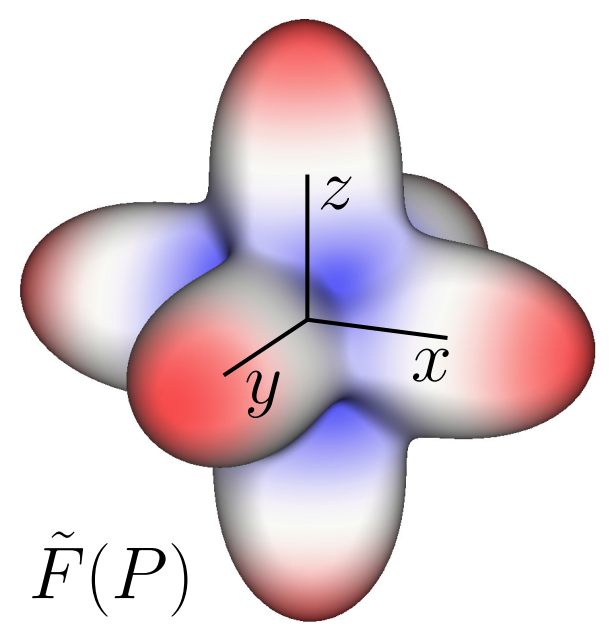 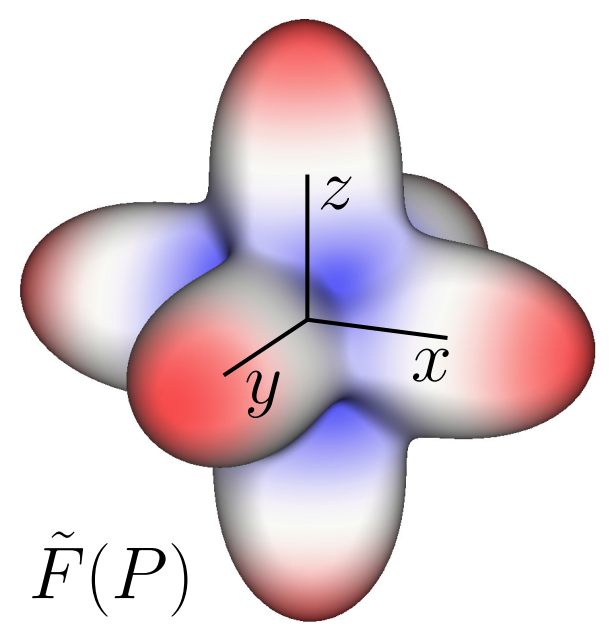 rotate
3D case: extend 2D approach
Difference between frames




			L2 norm in coefficients space
SH4 are orthogonal
sin(4θ),cos(4θ)
are orthogonal
3D
3D case: extend 2D approach
Solution mechanism
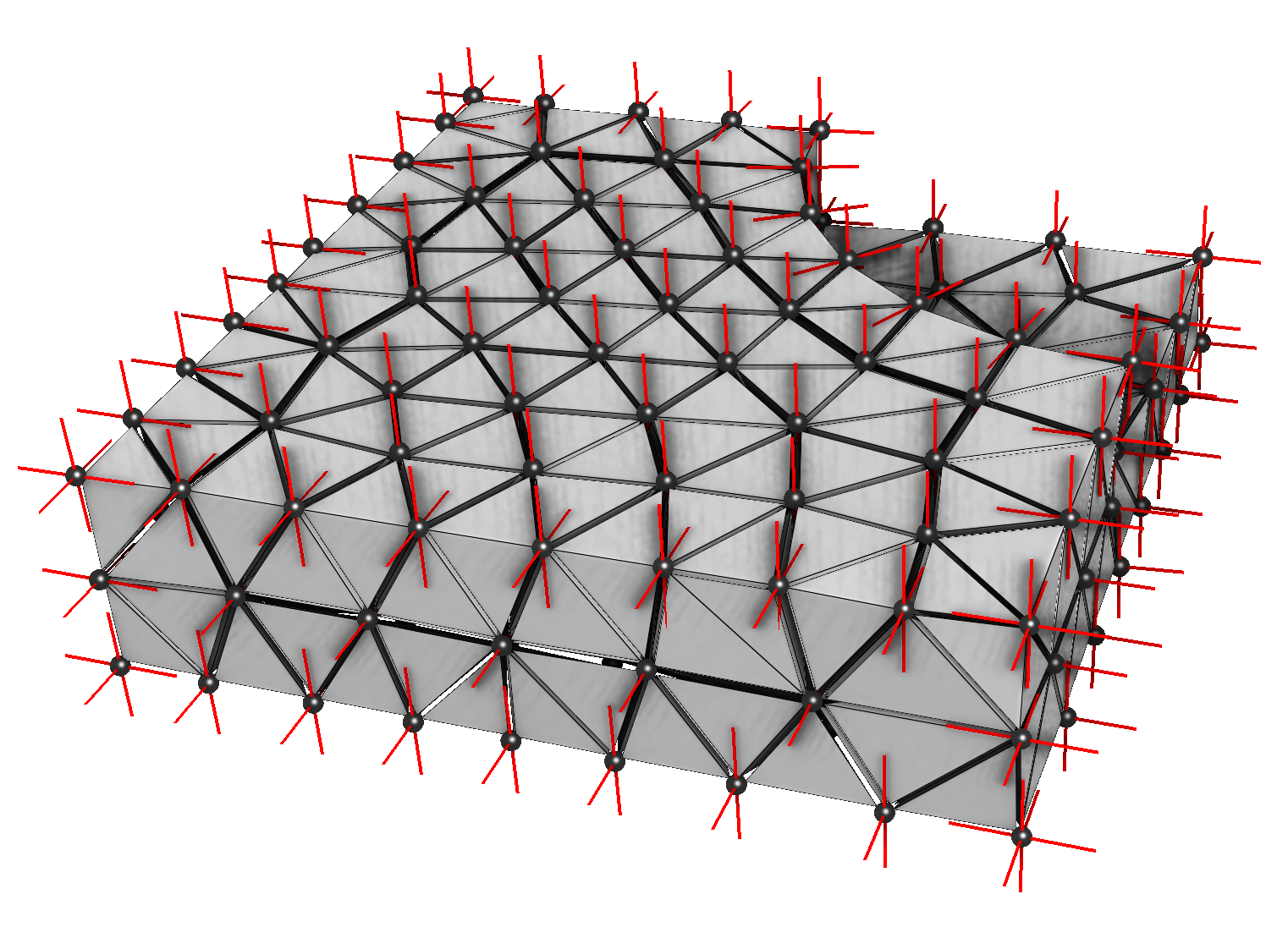 3D case: extend 2D approach
Solution mechanism
9D Vector field
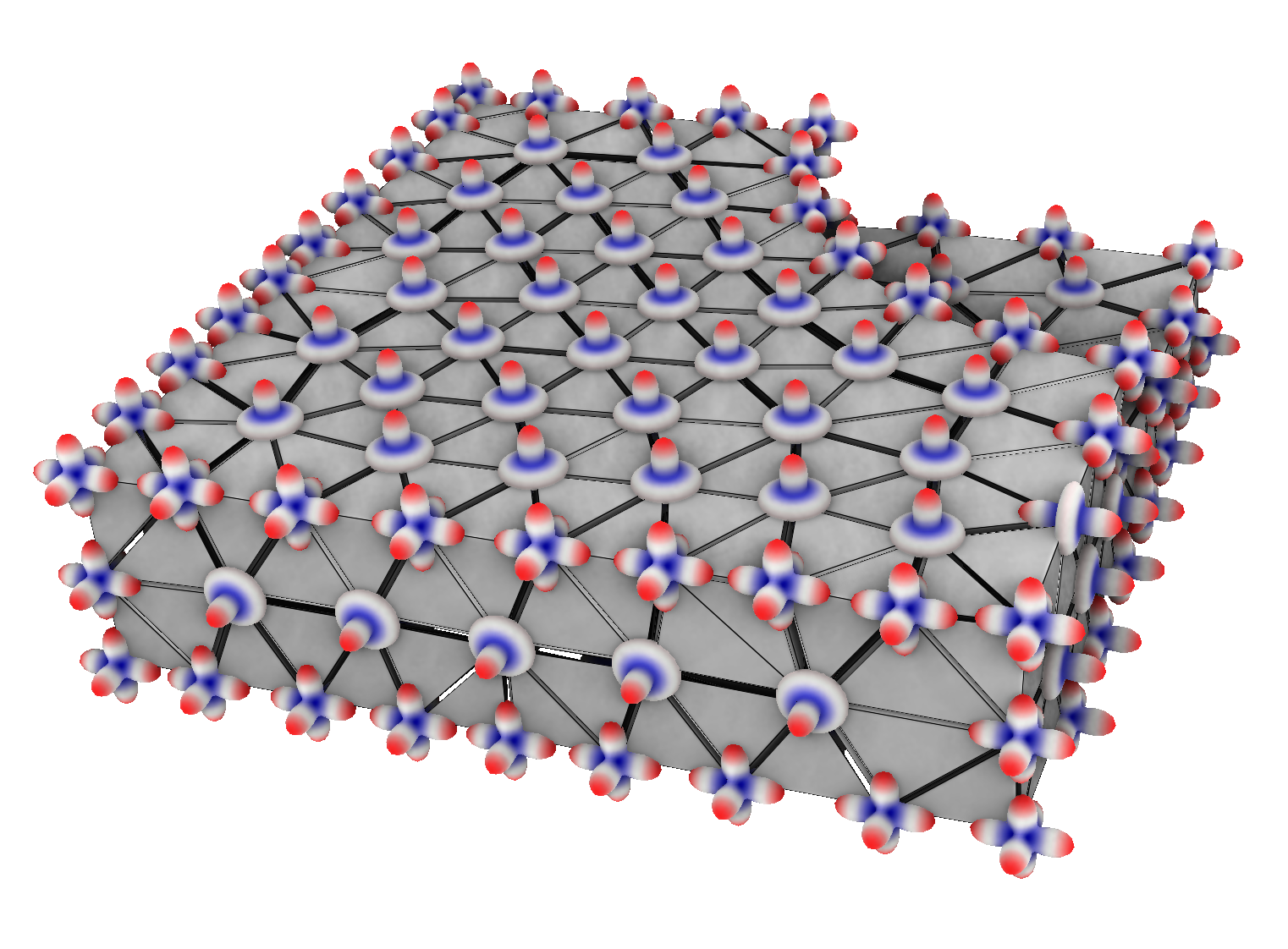 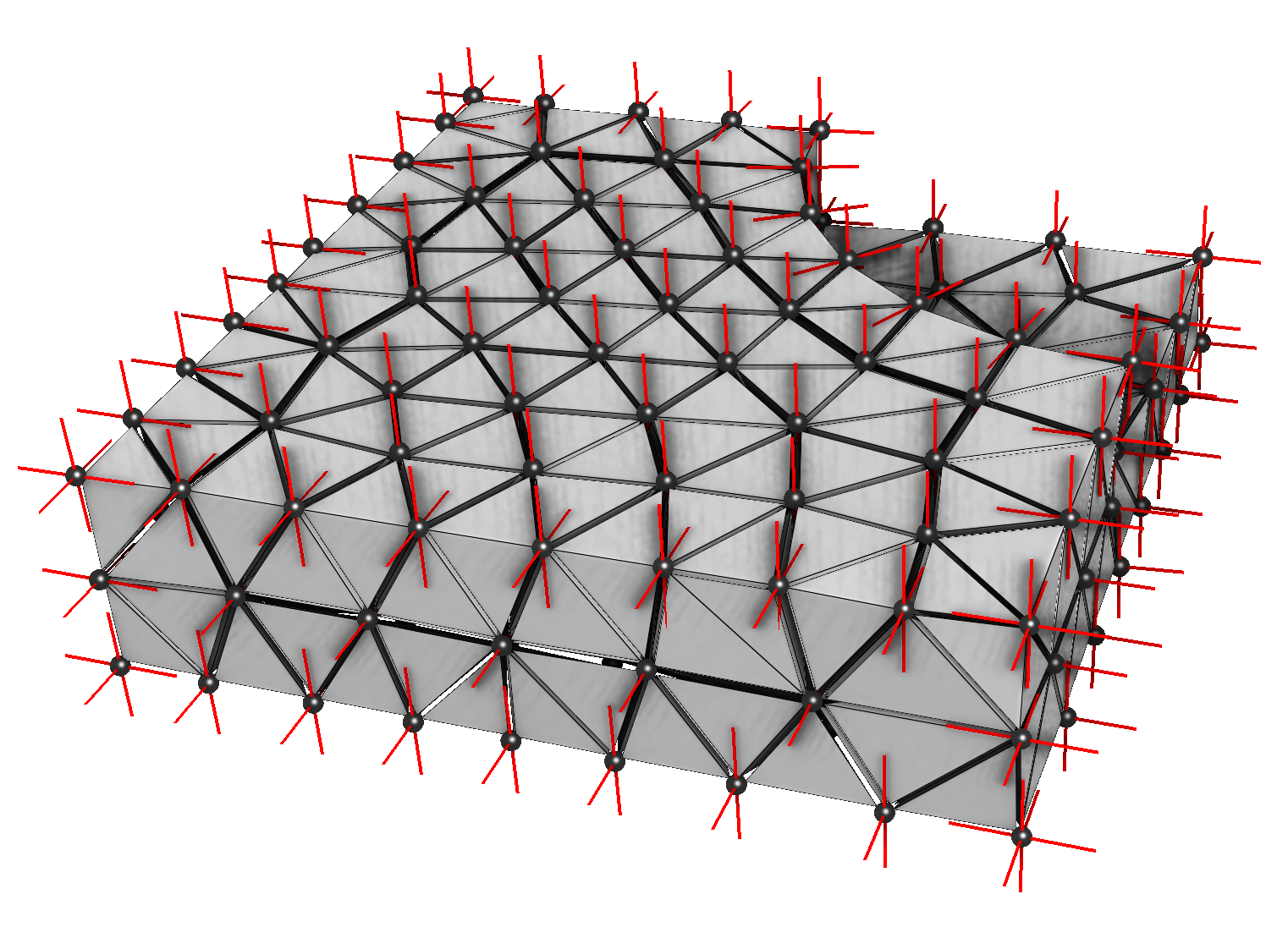 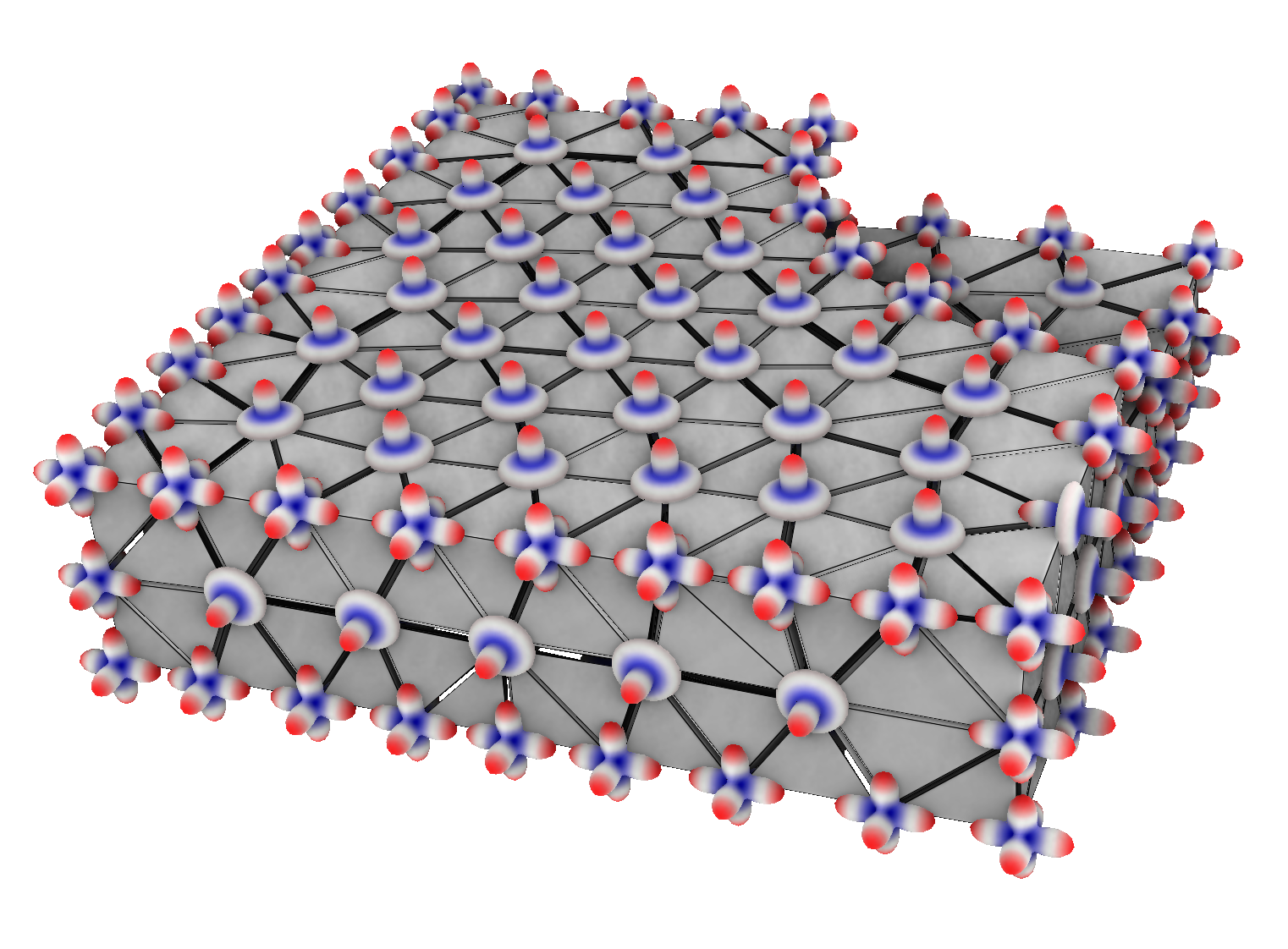 3D case: extend 2D approach
Solution mechanism
9D Vector field
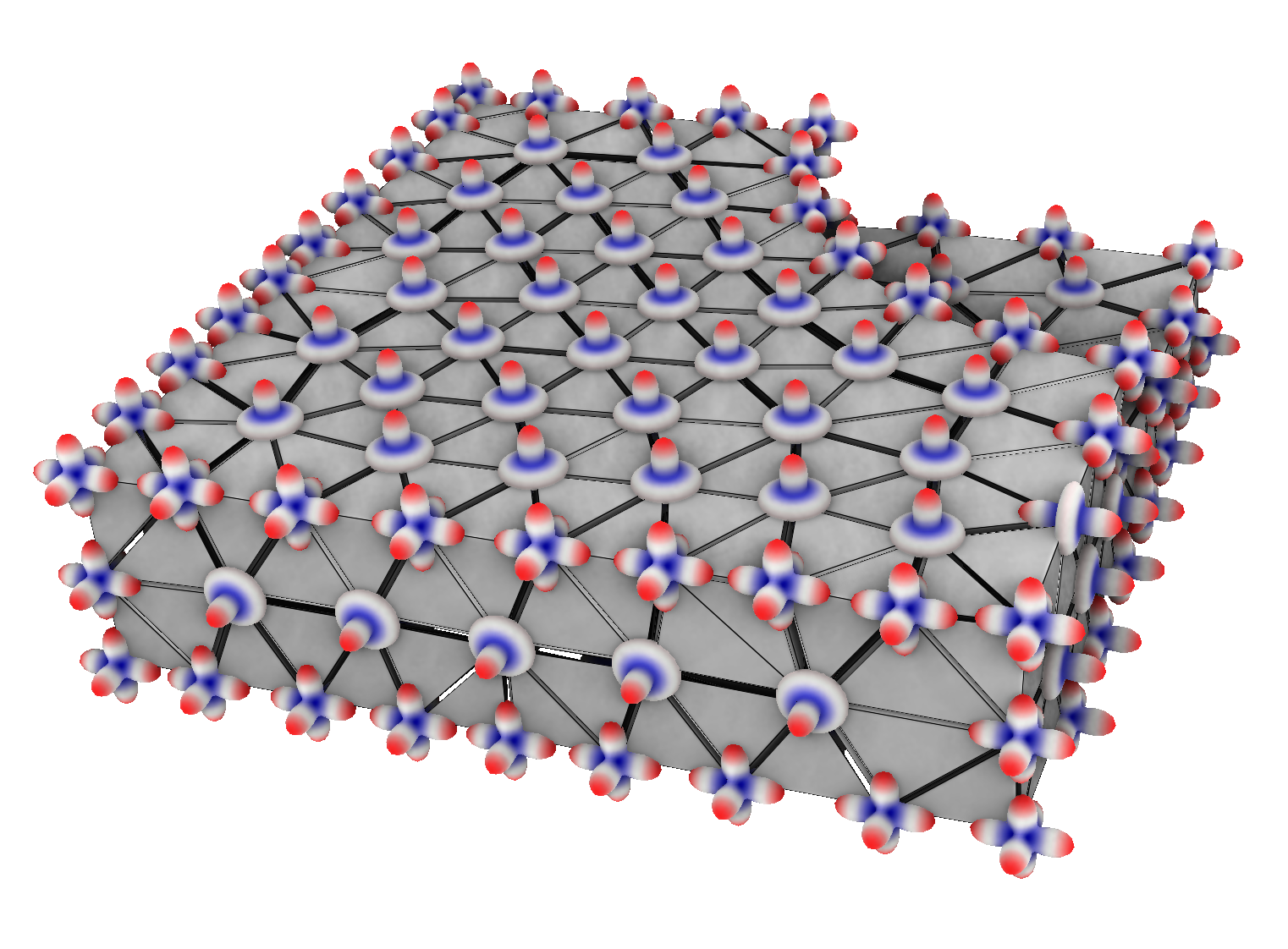 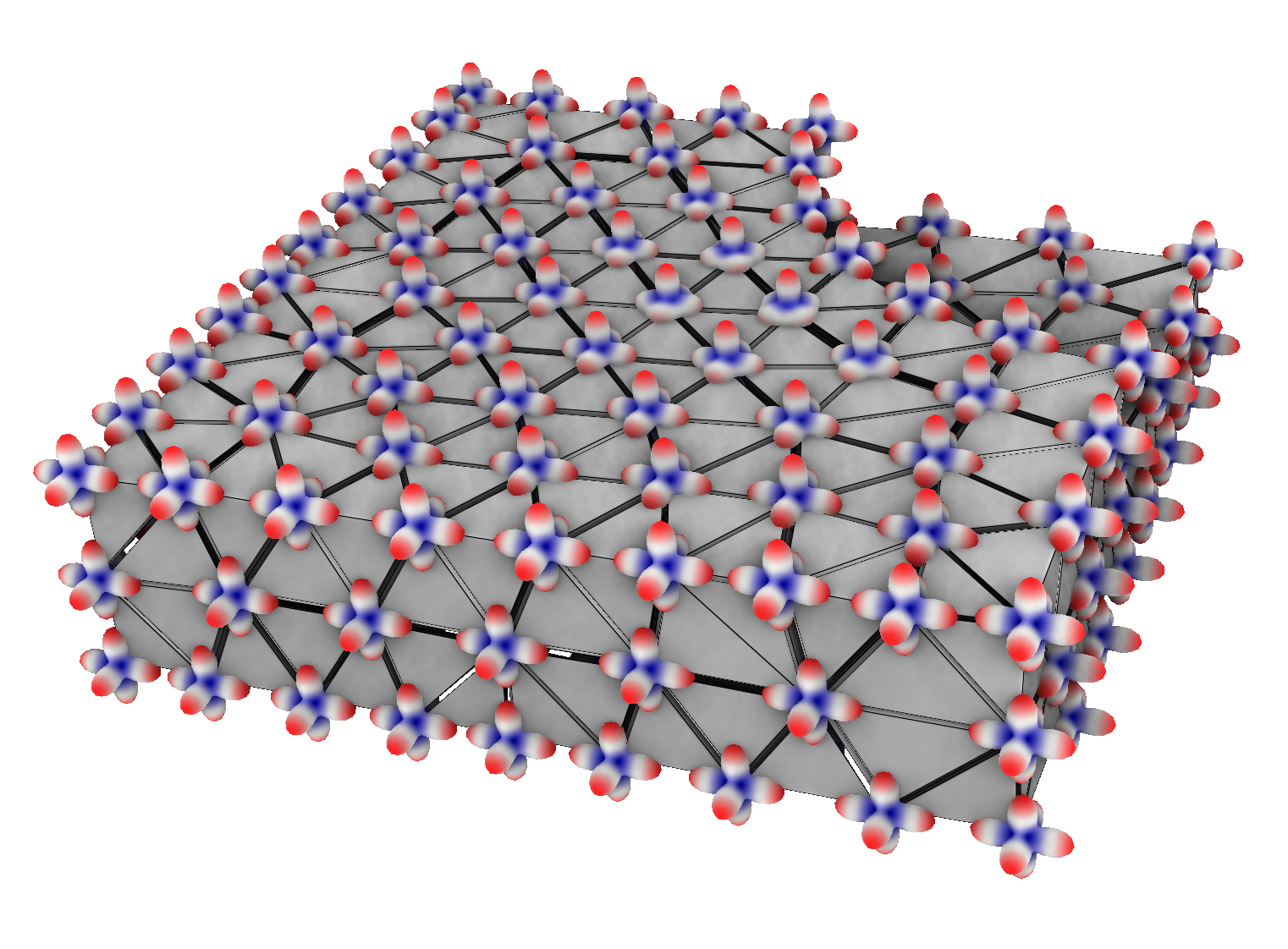 solve
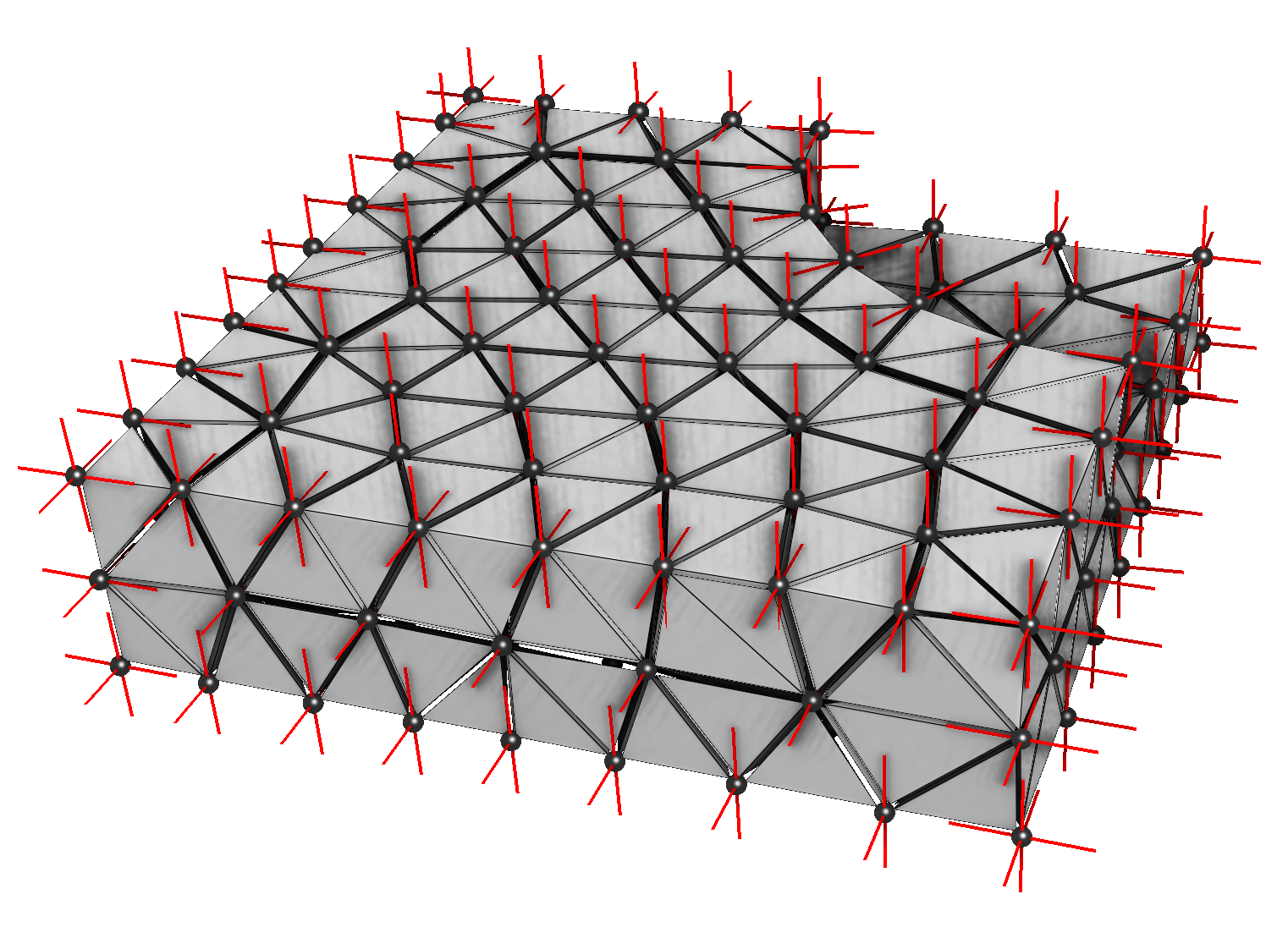 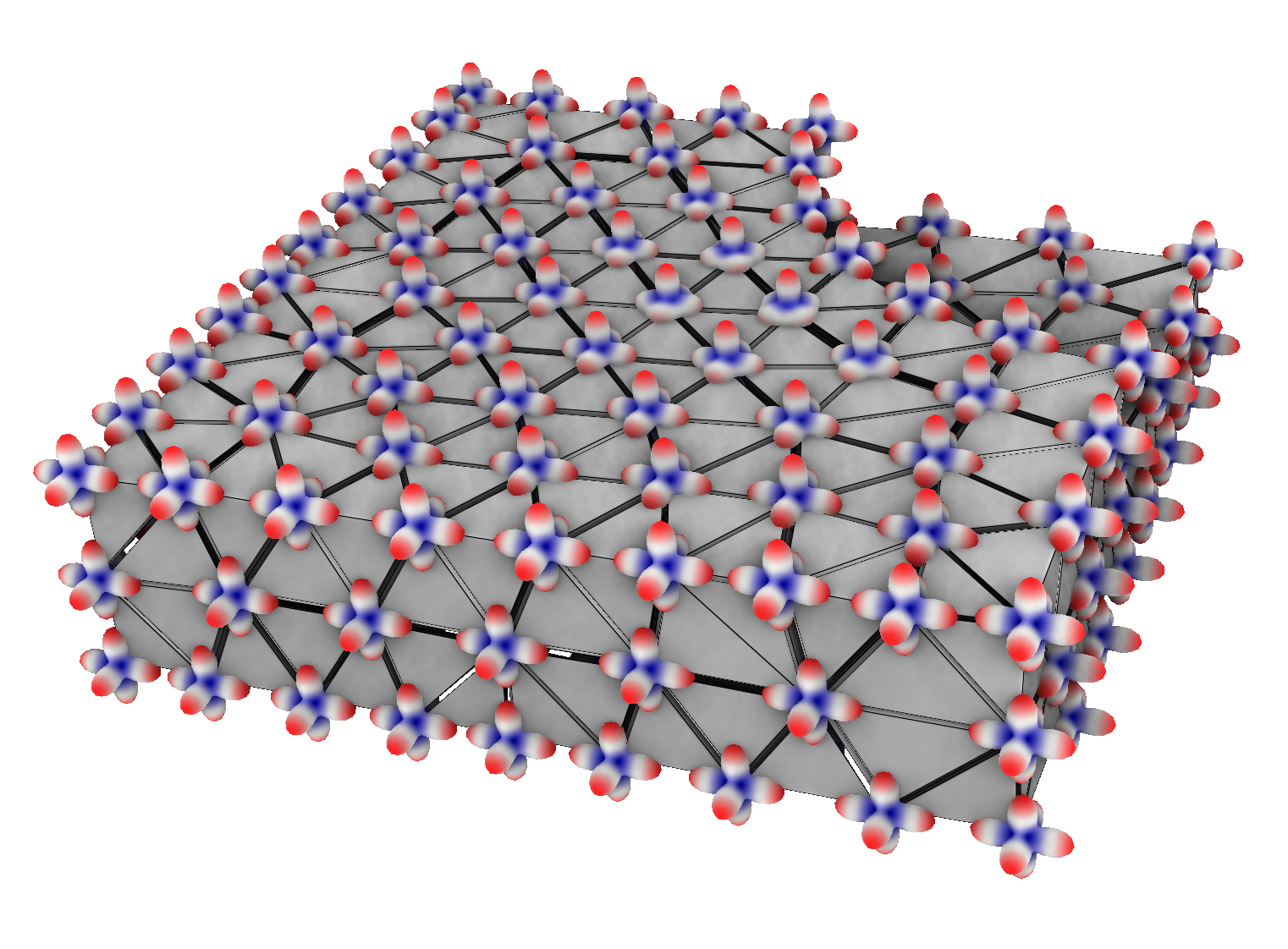 3D case: extend 2D approach
Solution mechanism
9D Vector field
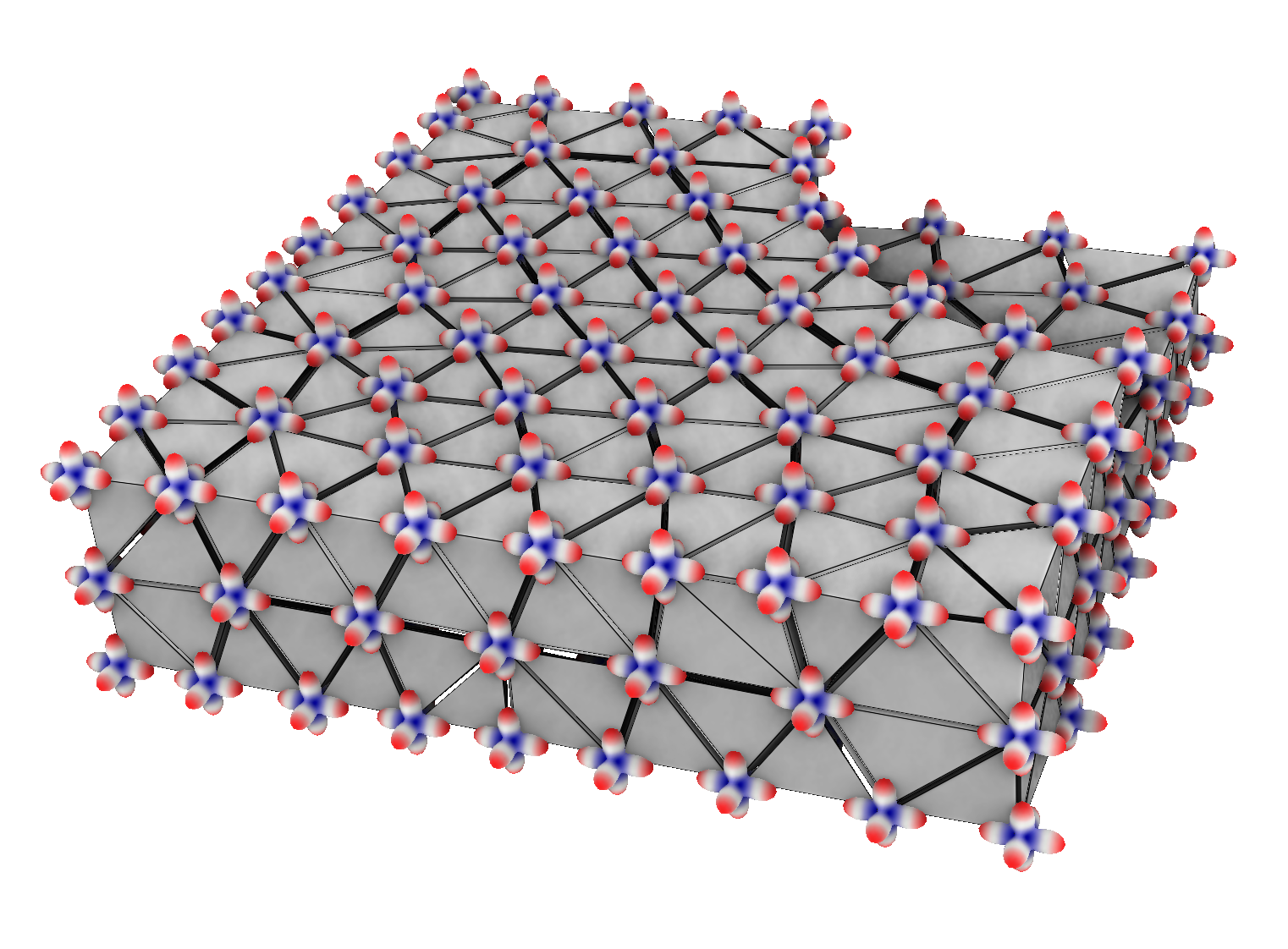 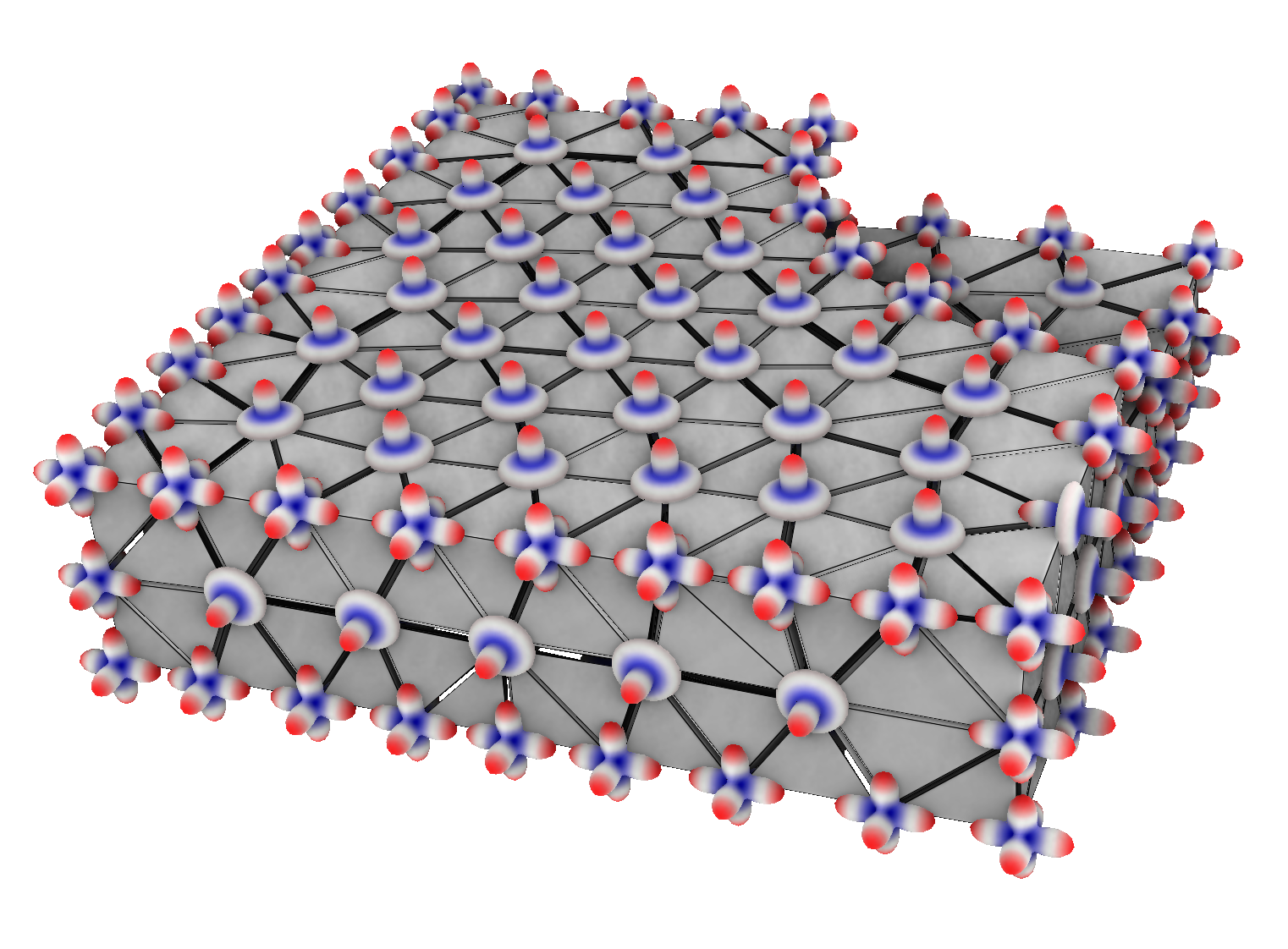 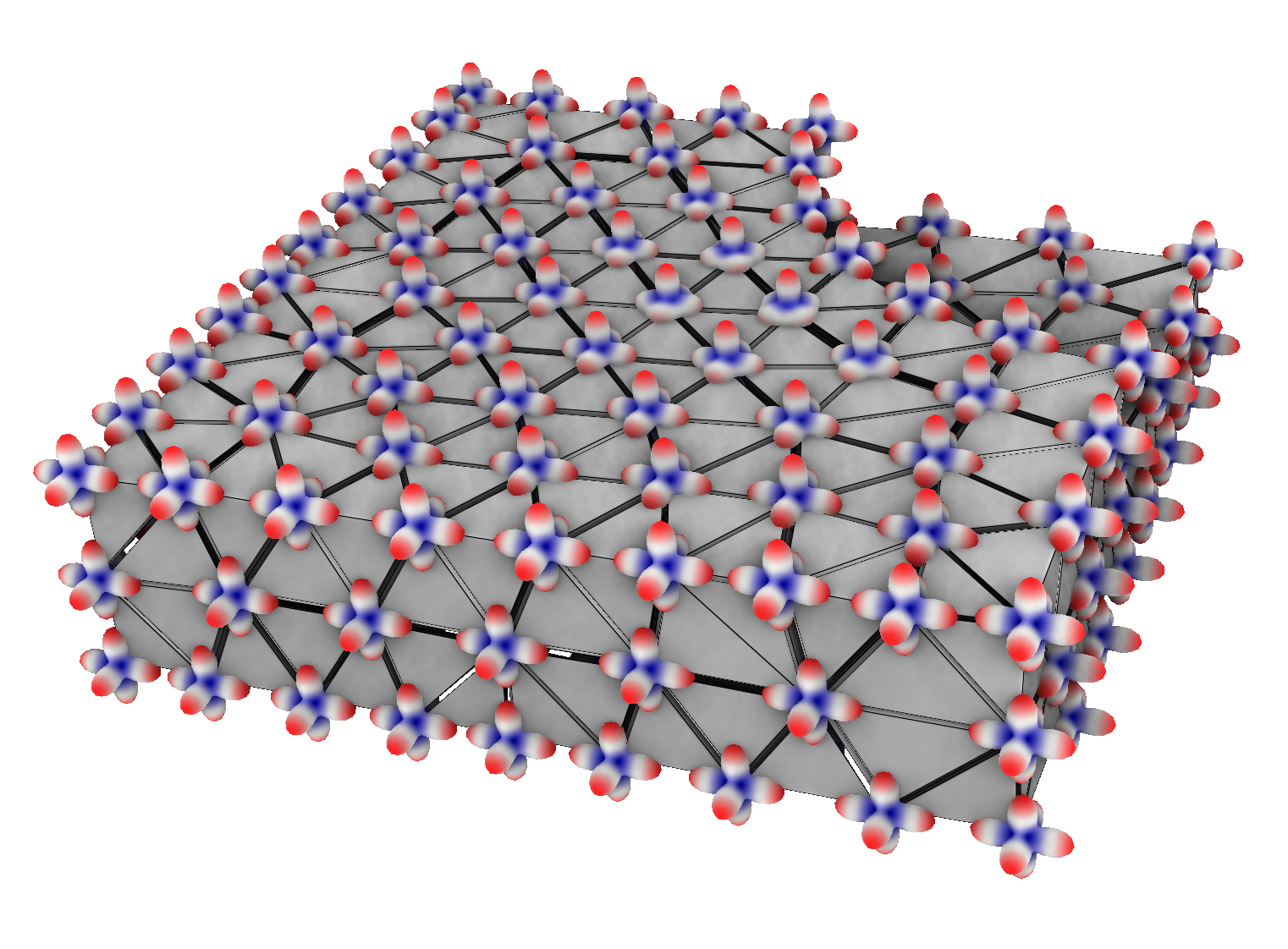 Make valid, LBFGS
solve
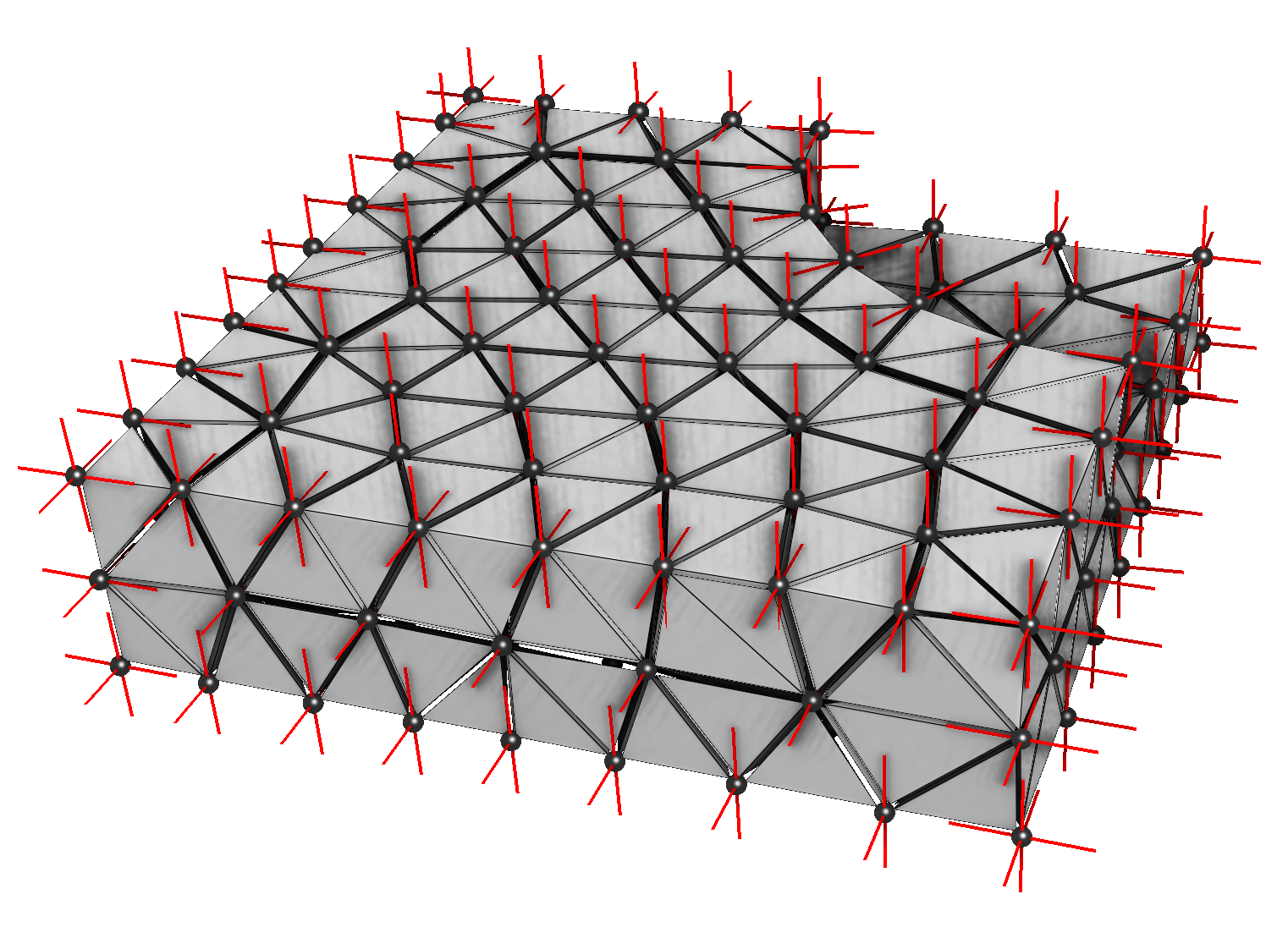 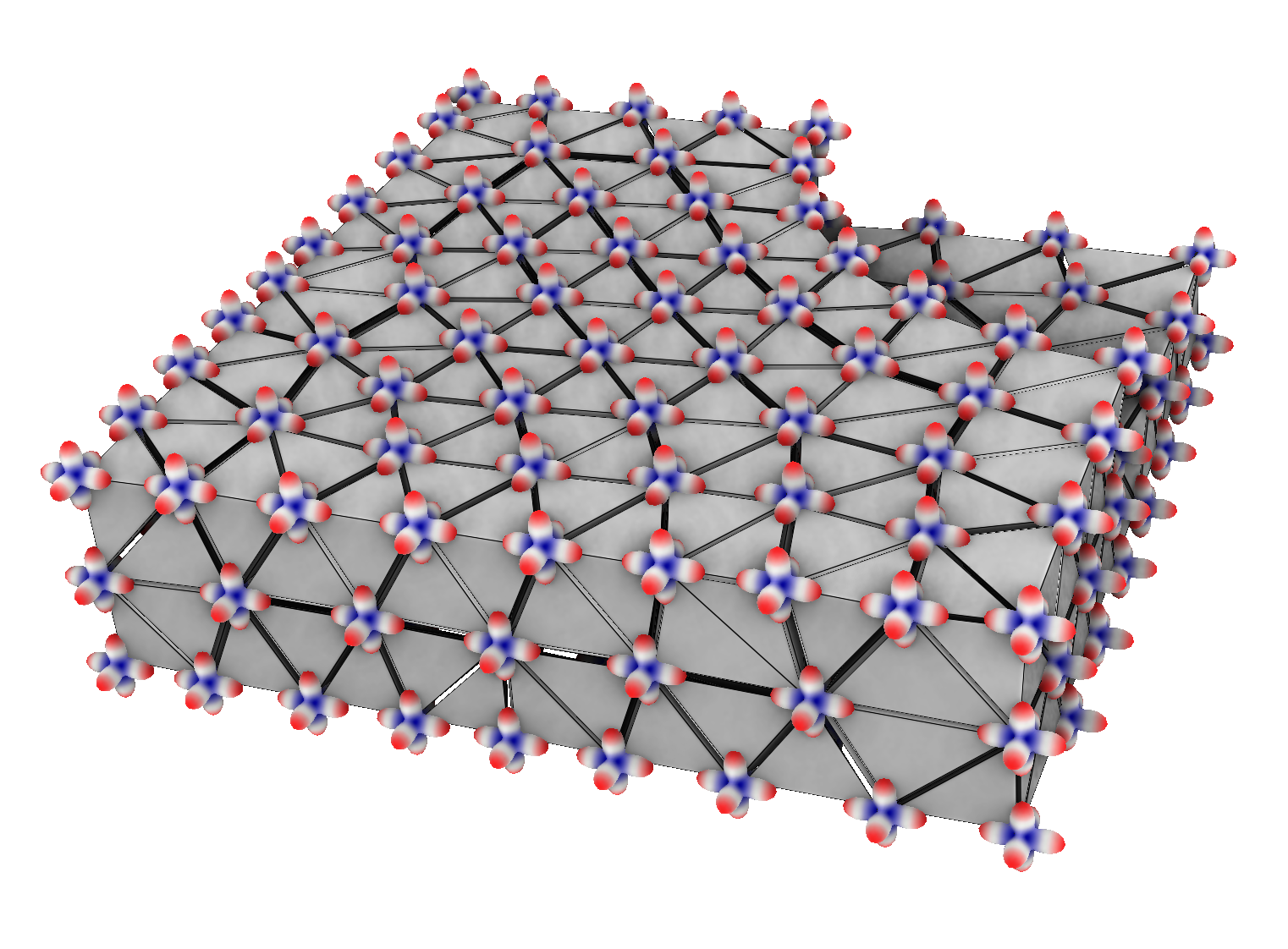 3D case: extend 2D approach
Solution mechanism
9D Vector field
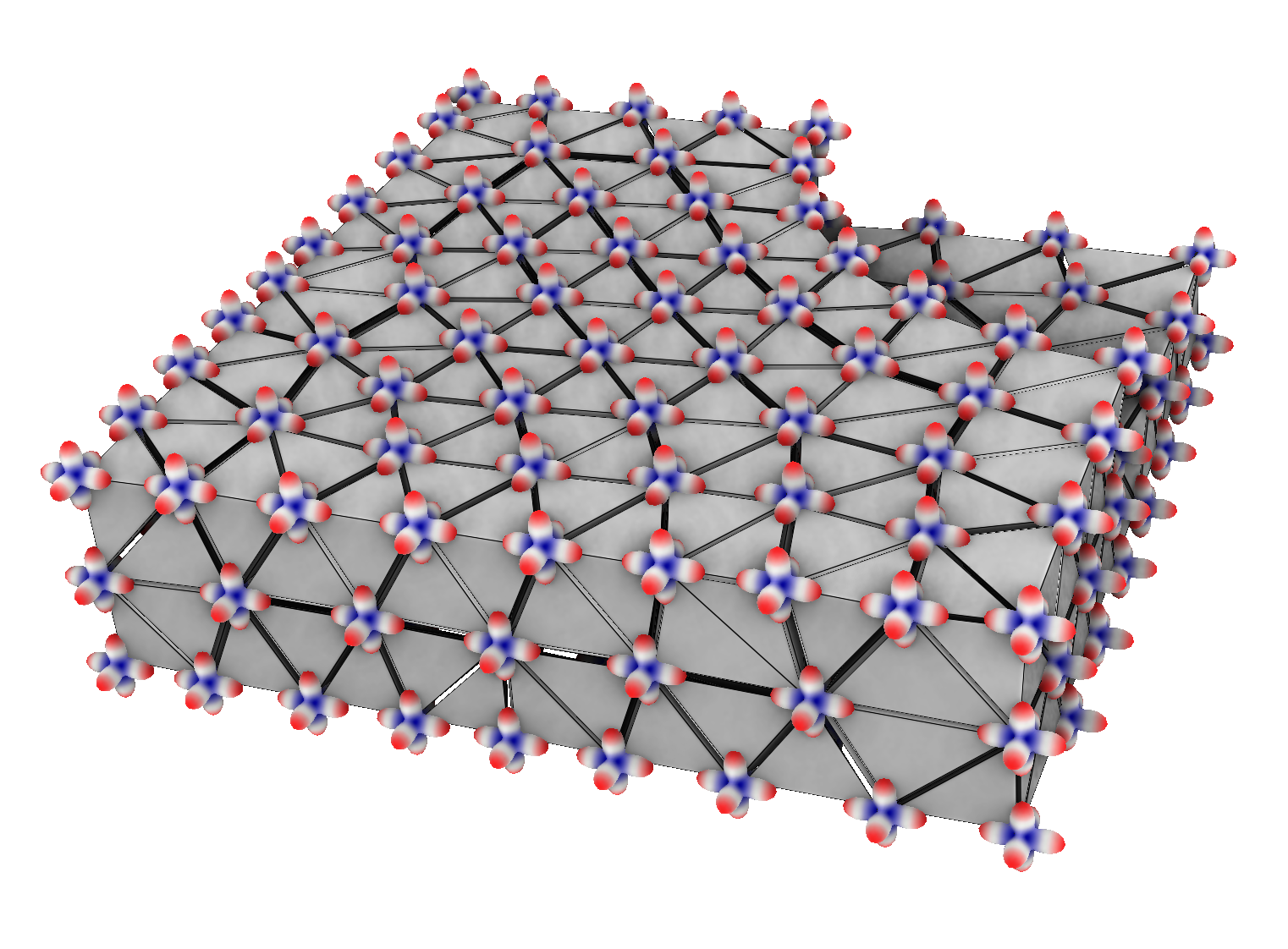 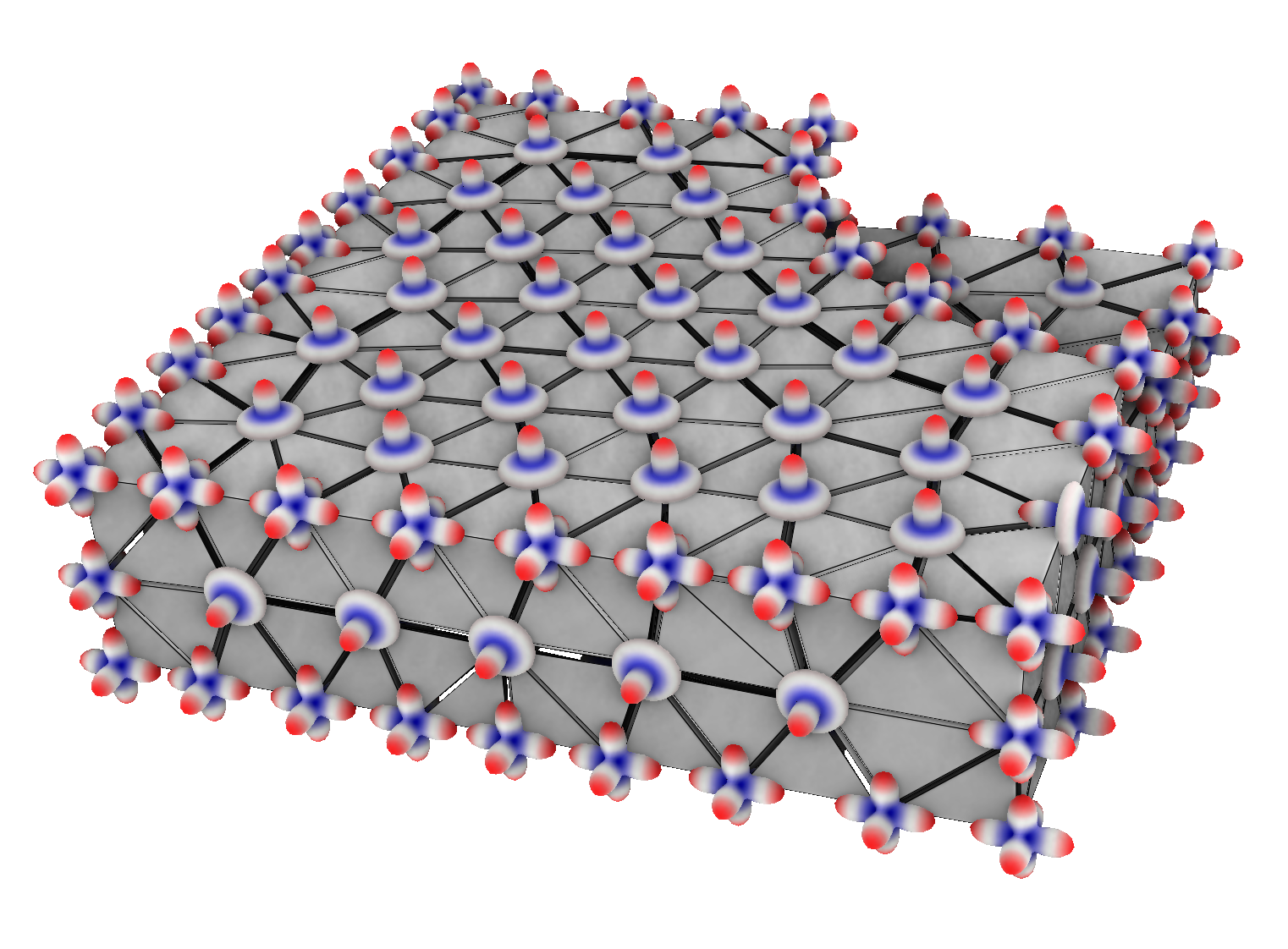 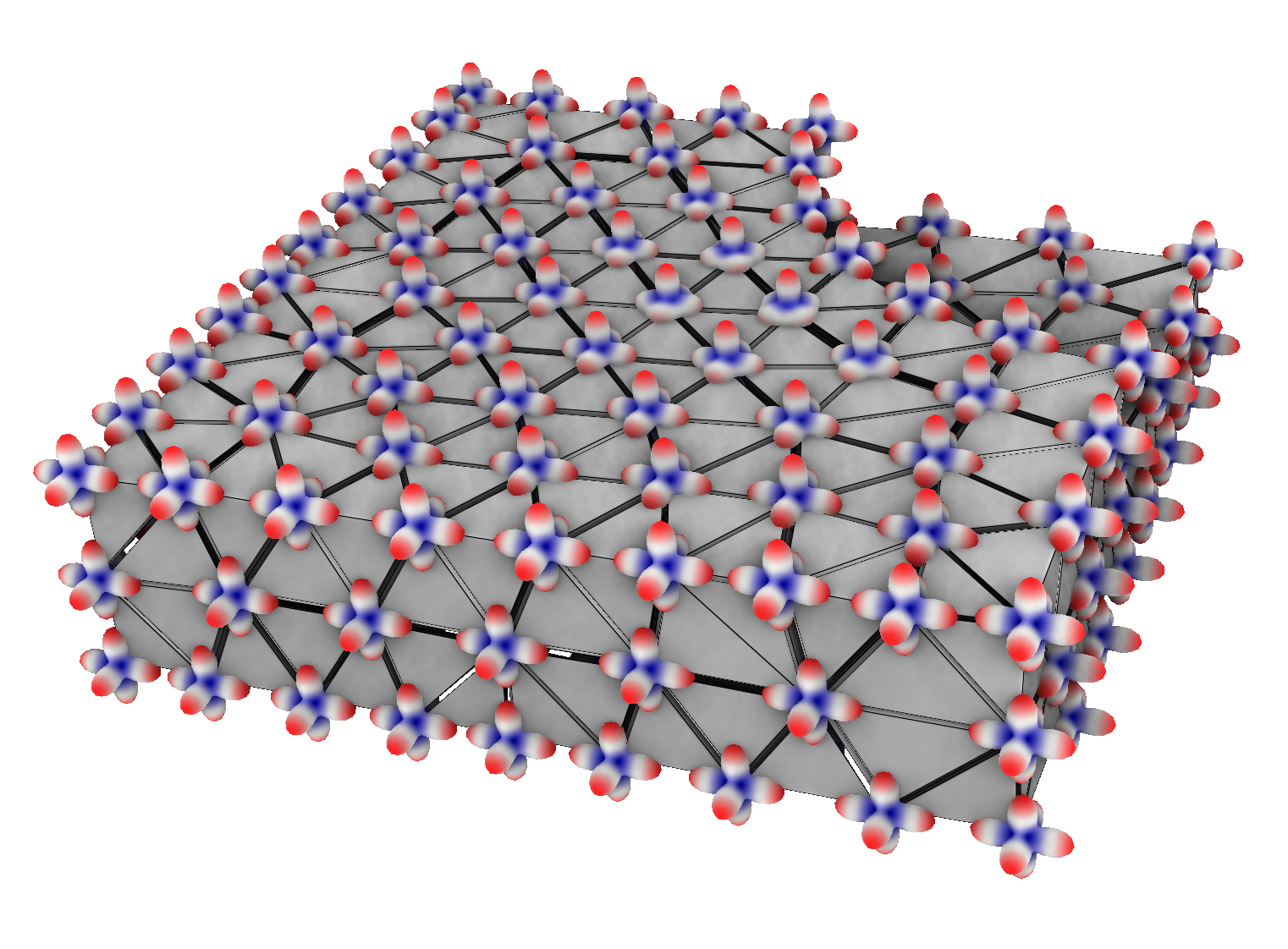 Make valid, LBFGS
solve
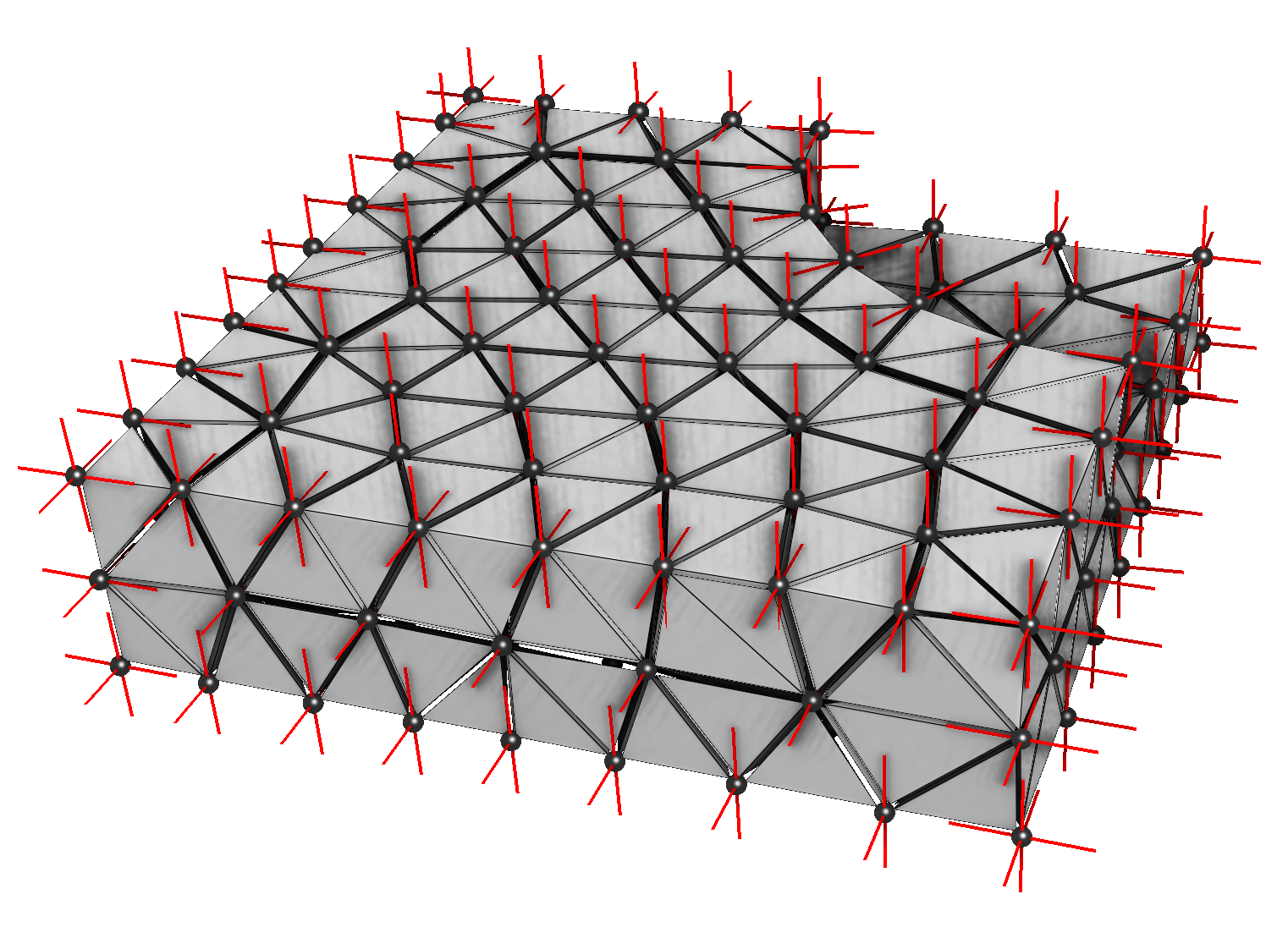 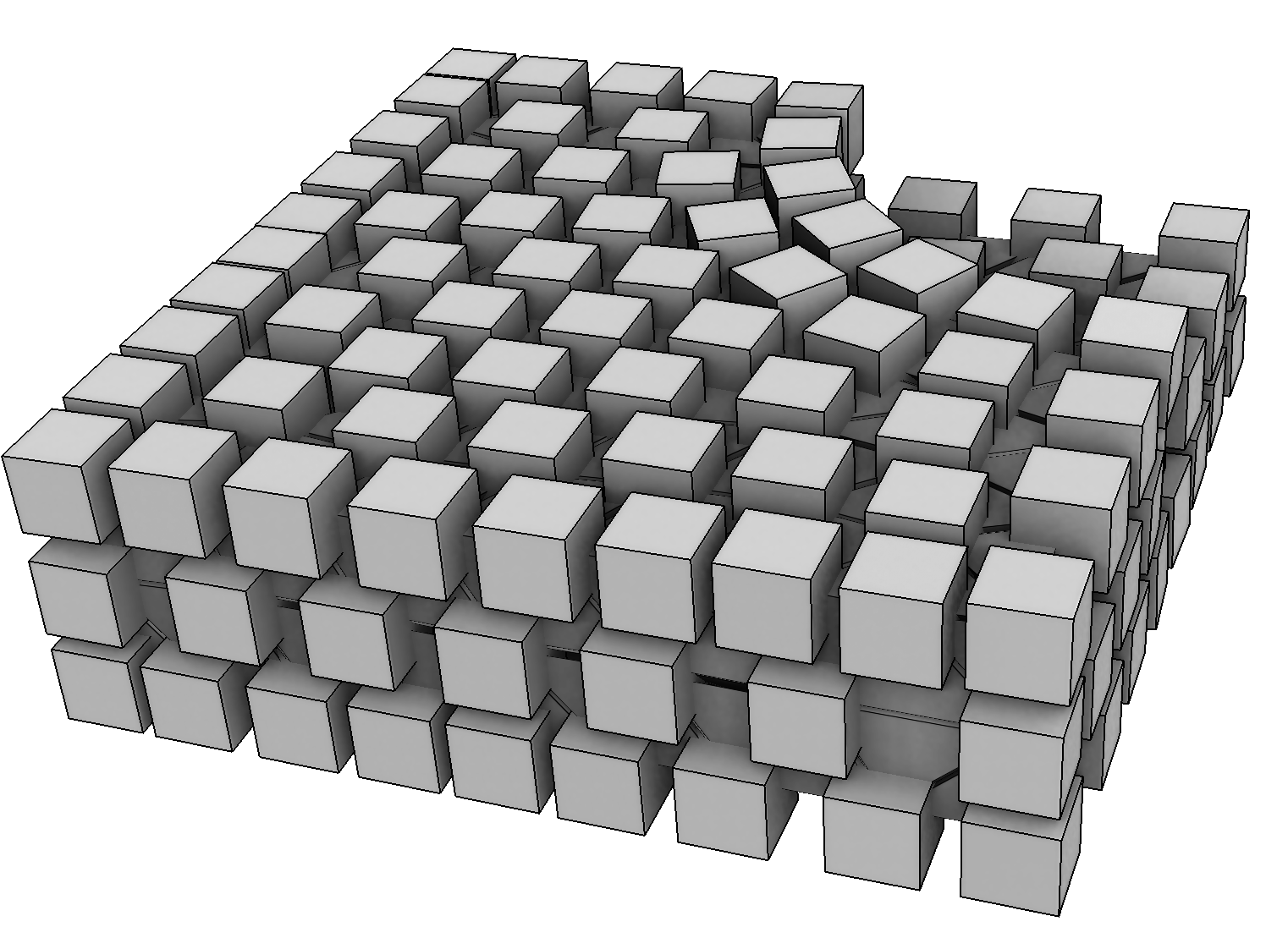 3D case: extend 2D approach
Solution mechanism
9D Vector field
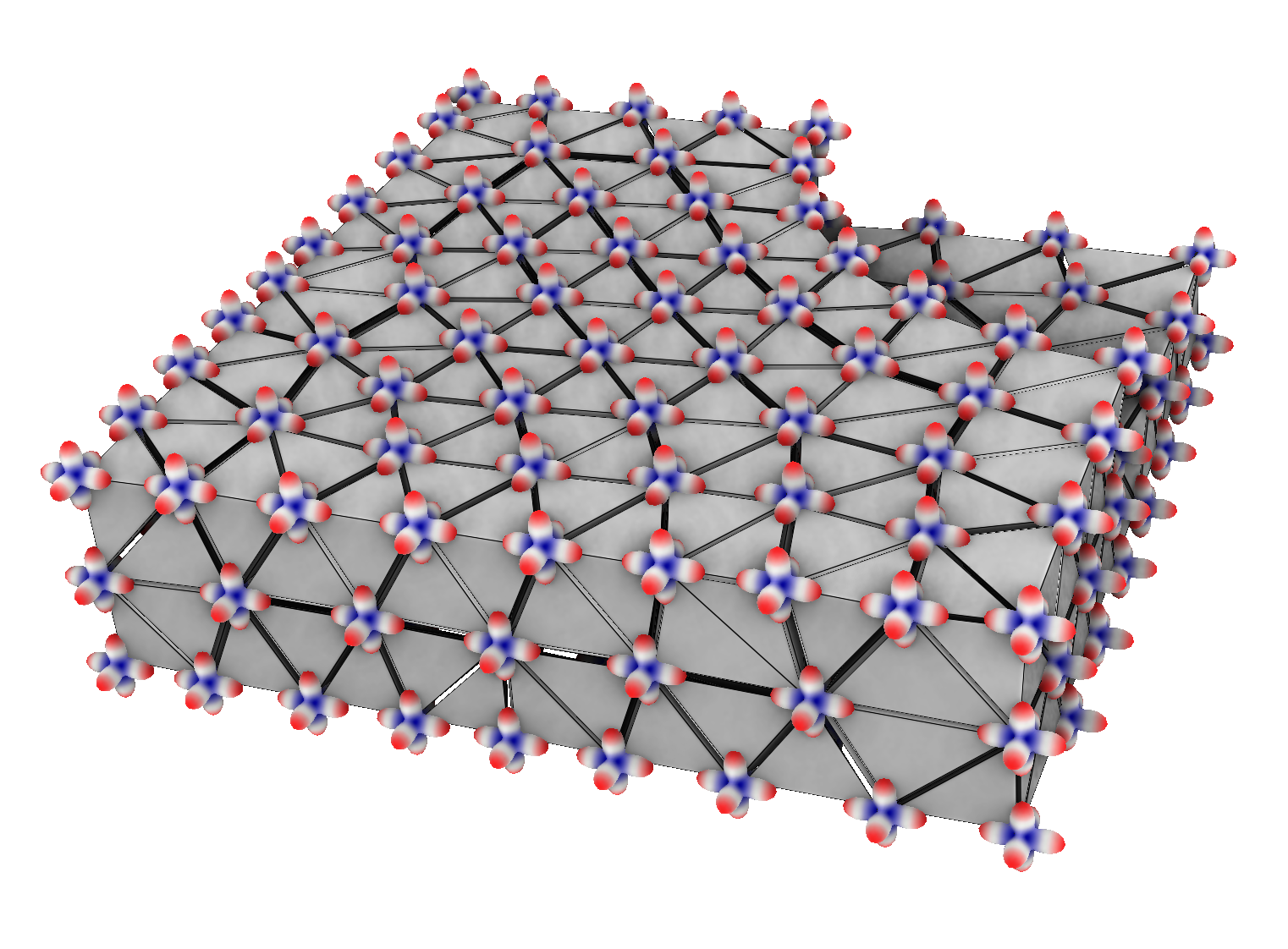 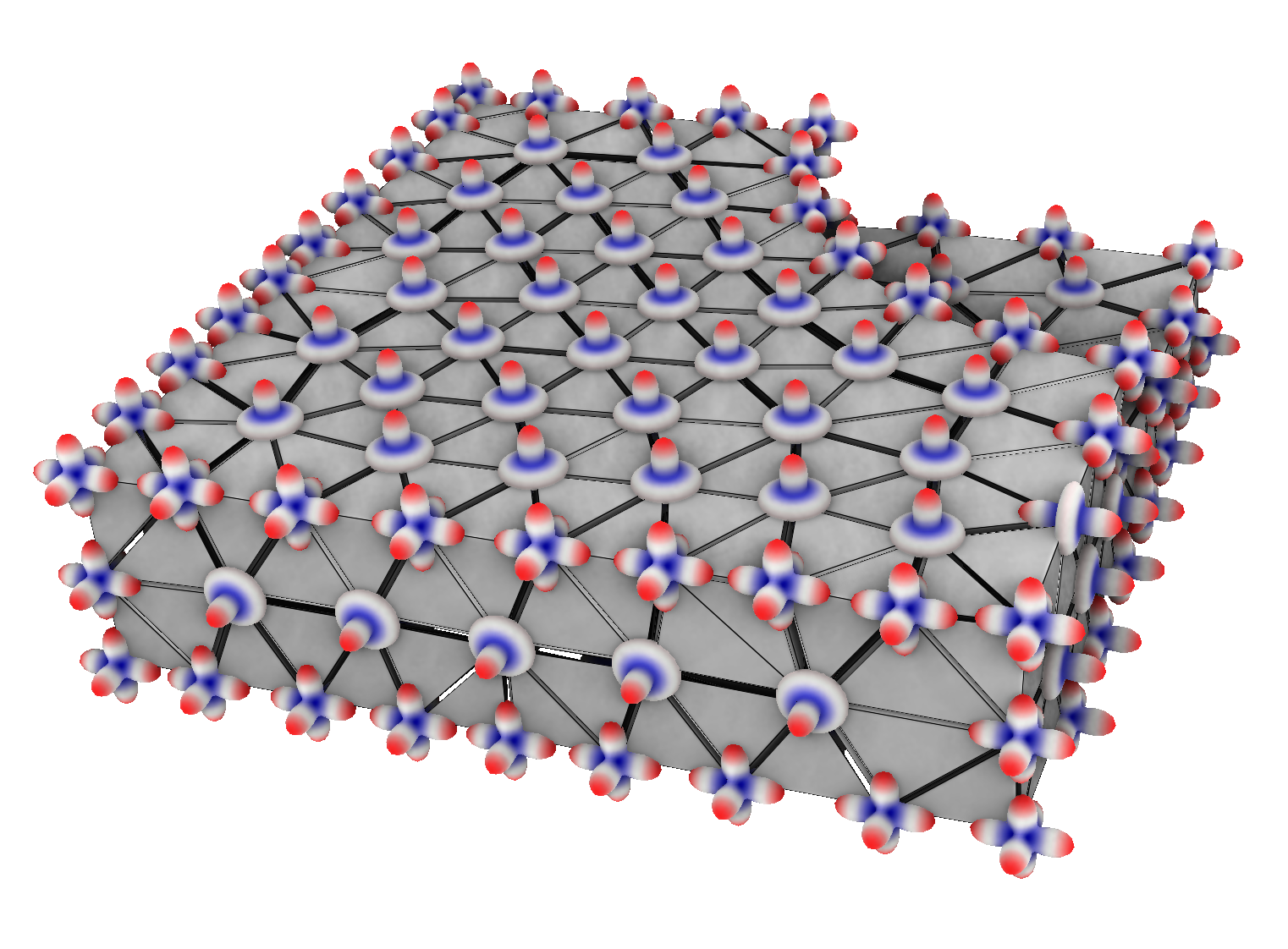 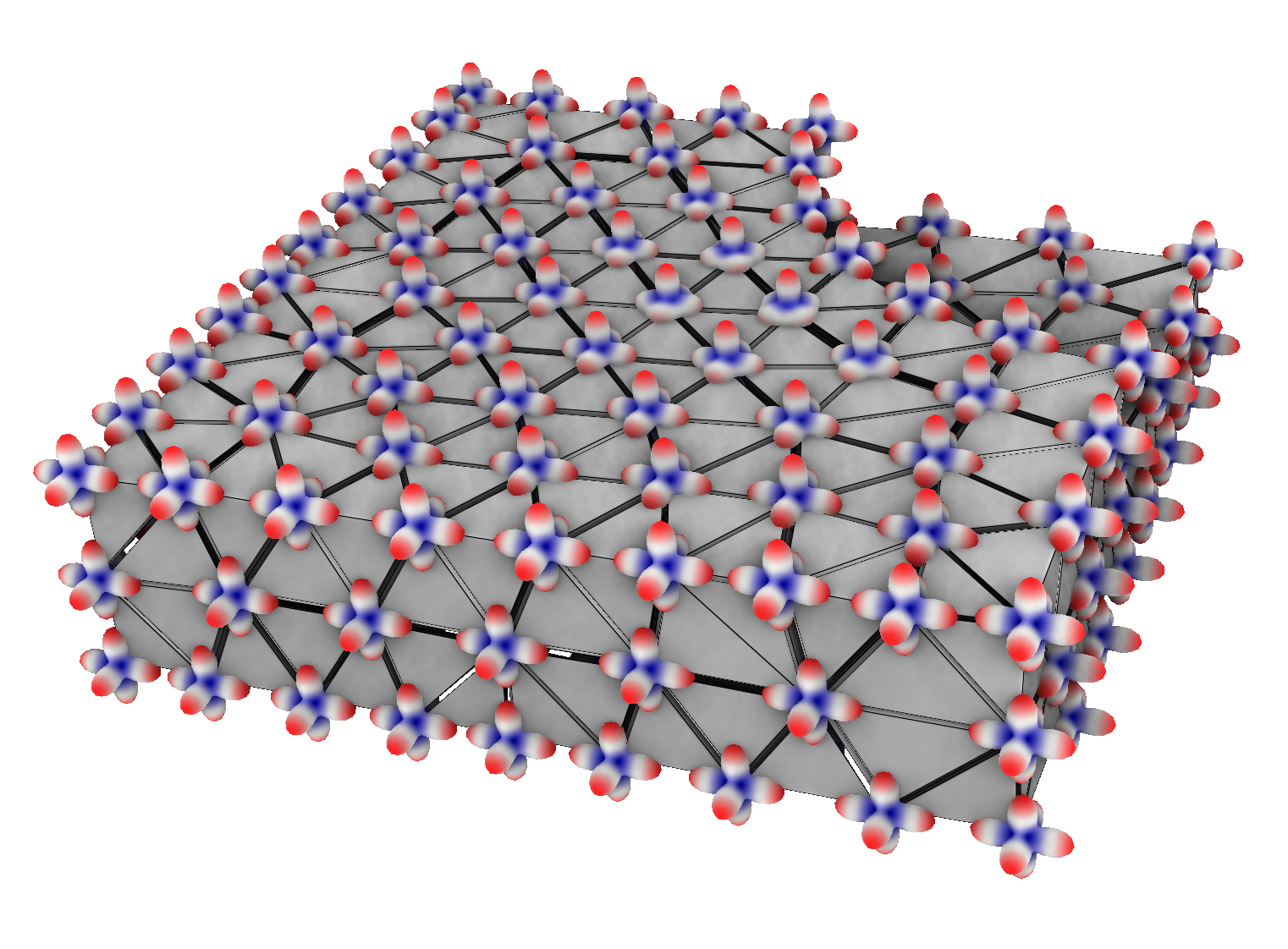 Make valid, LBFGS
solve
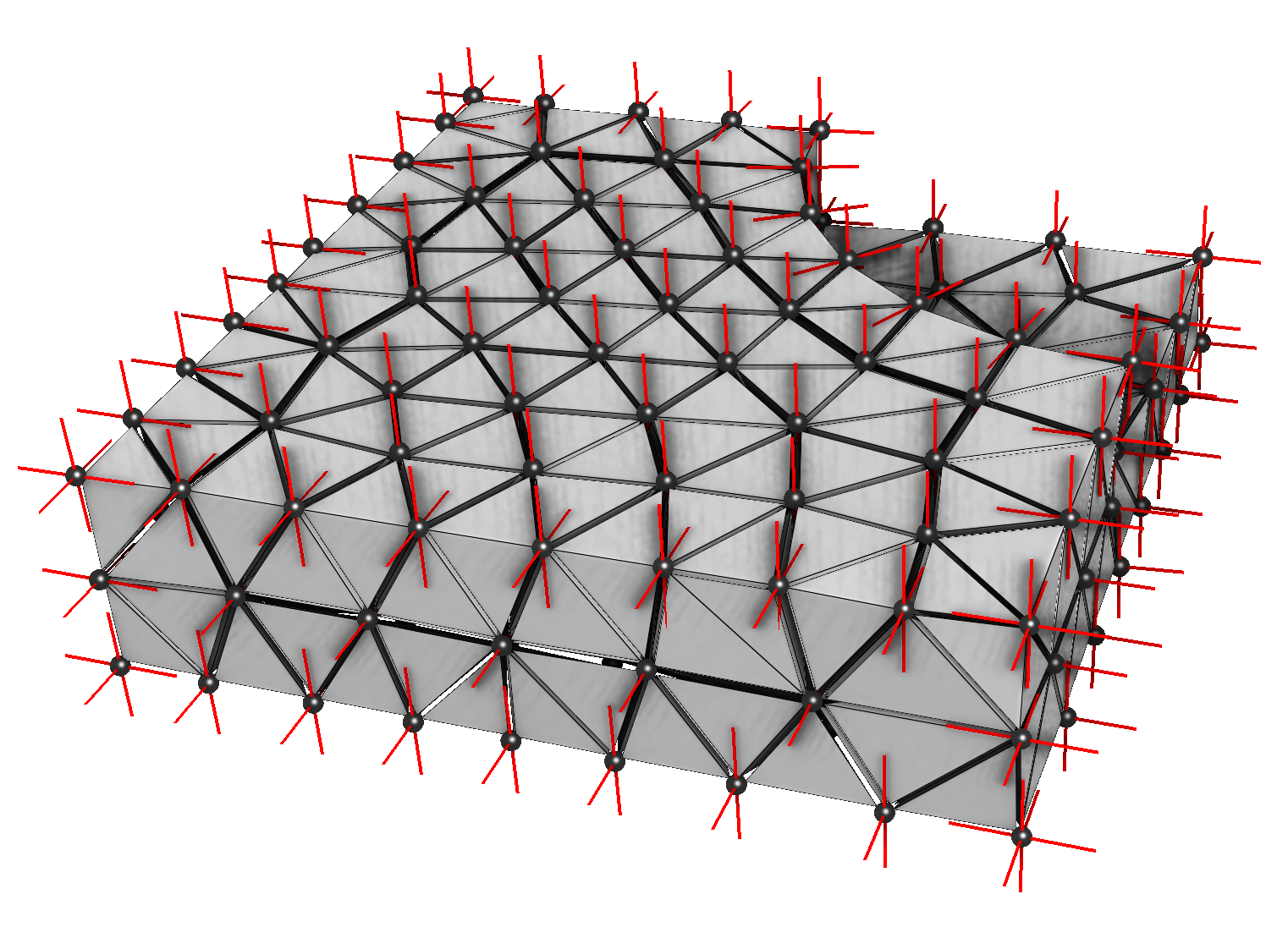 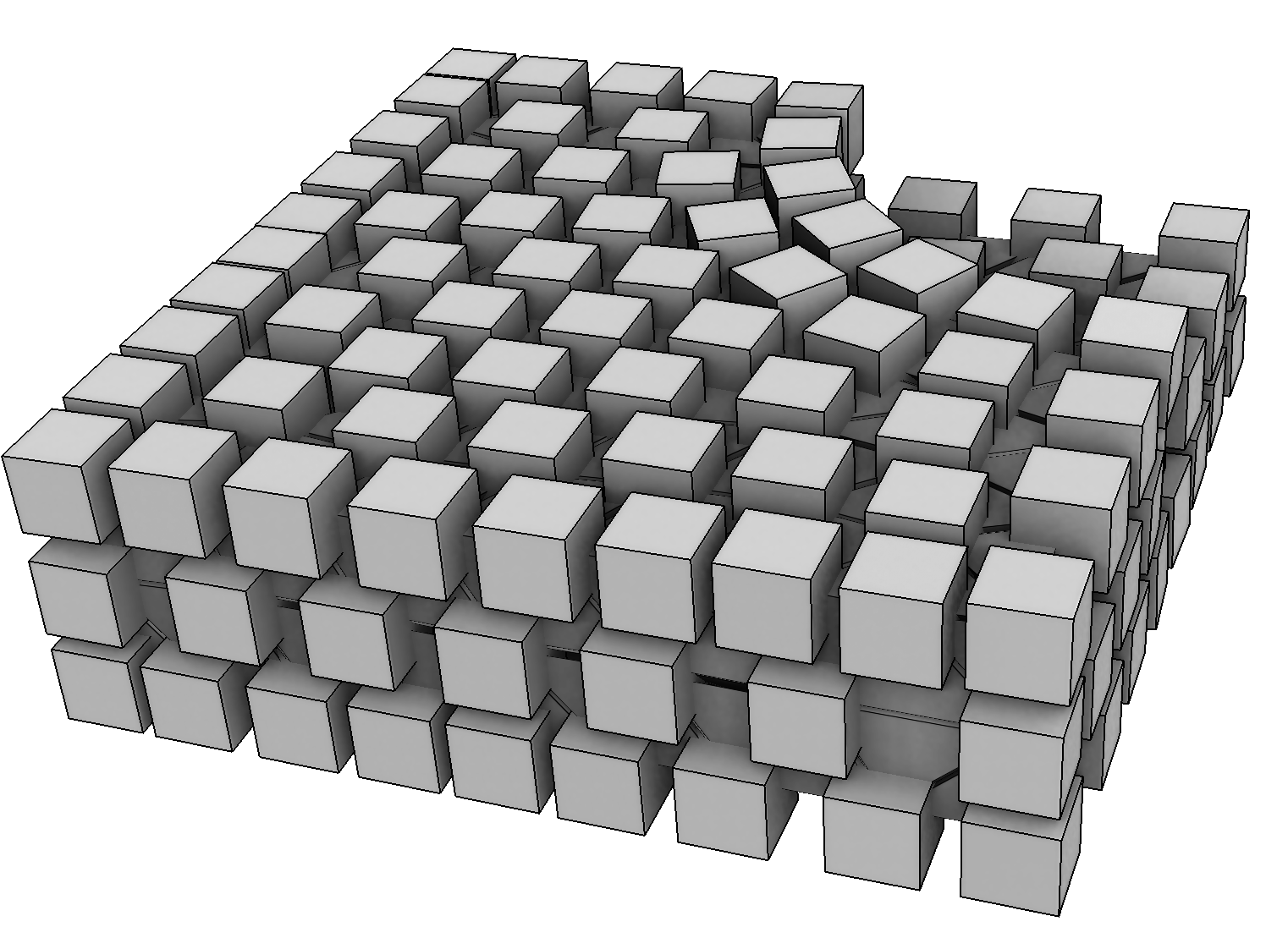 Lock only one vector
3D case: extend 2D approach
Solution mechanism
Projection onto valid frames
9D Vector field
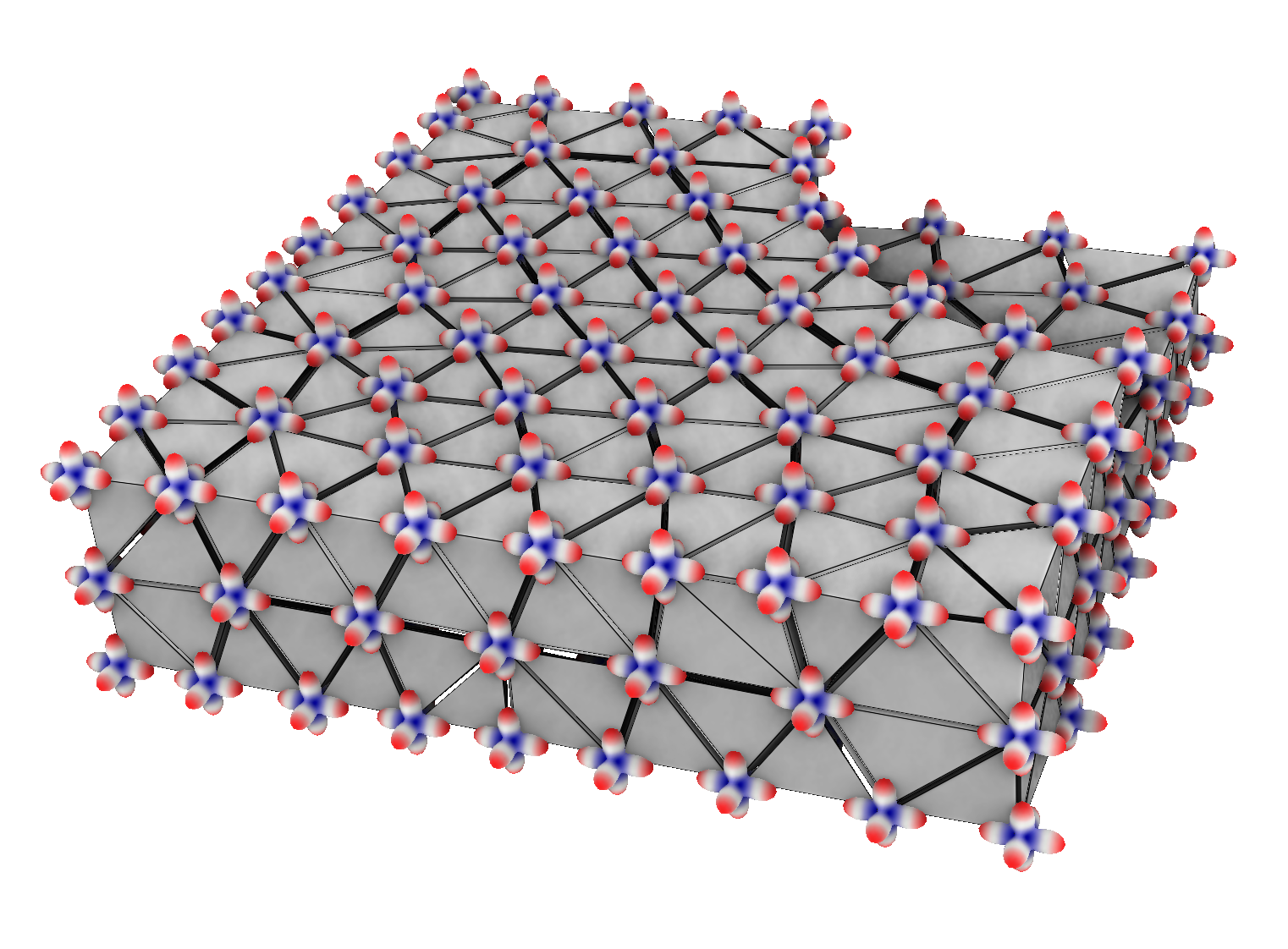 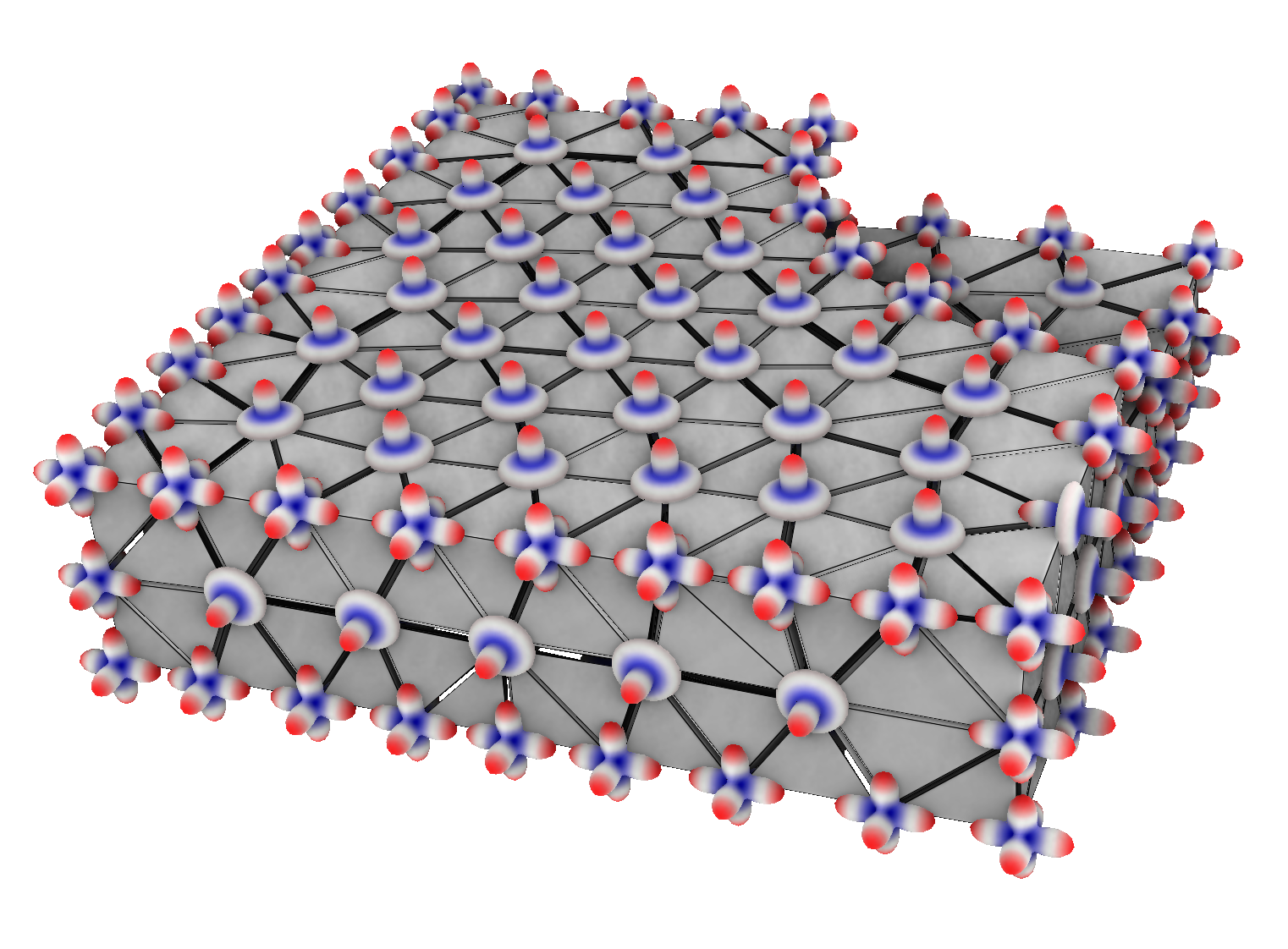 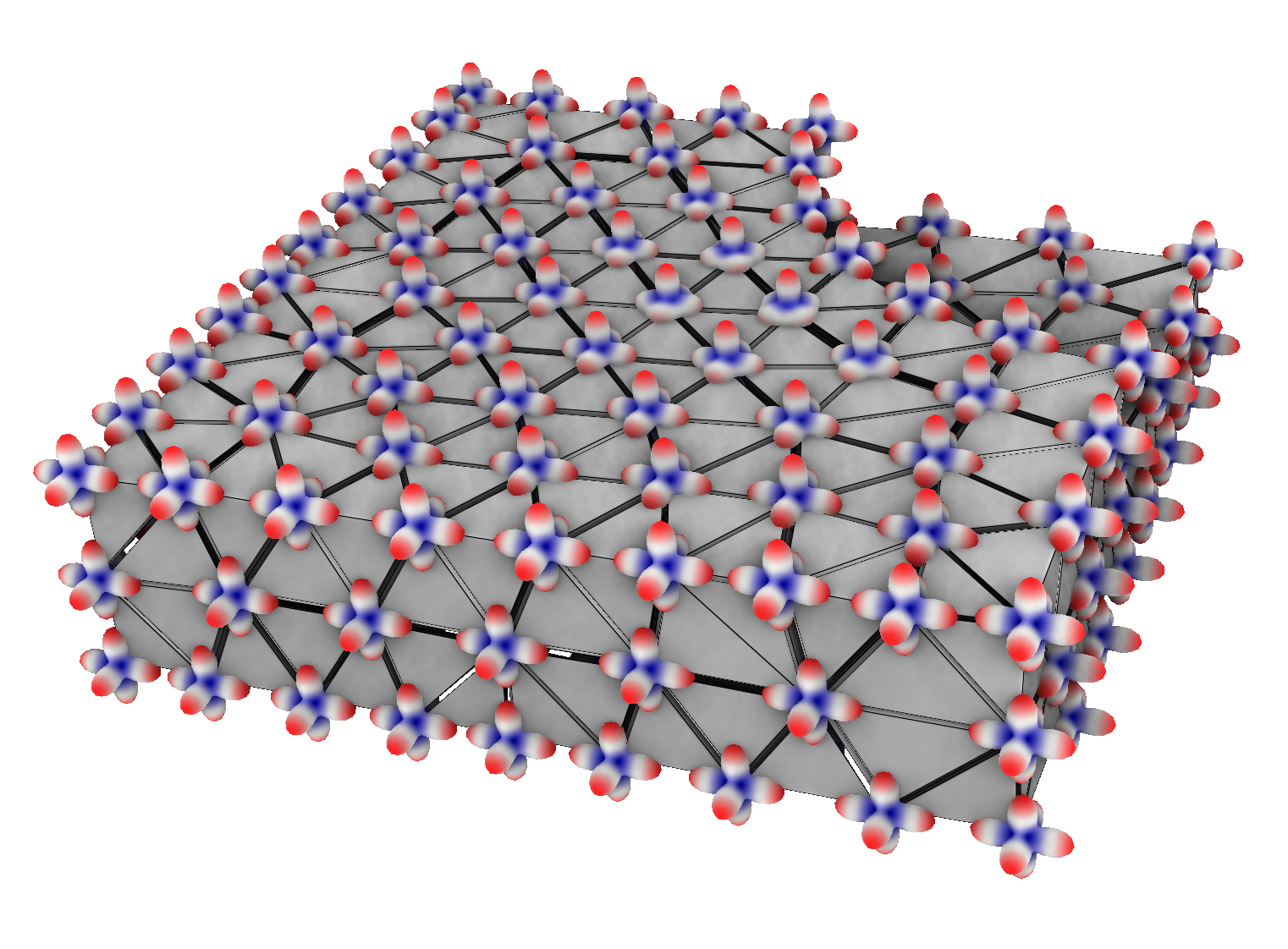 Make valid, LBFGS
solve
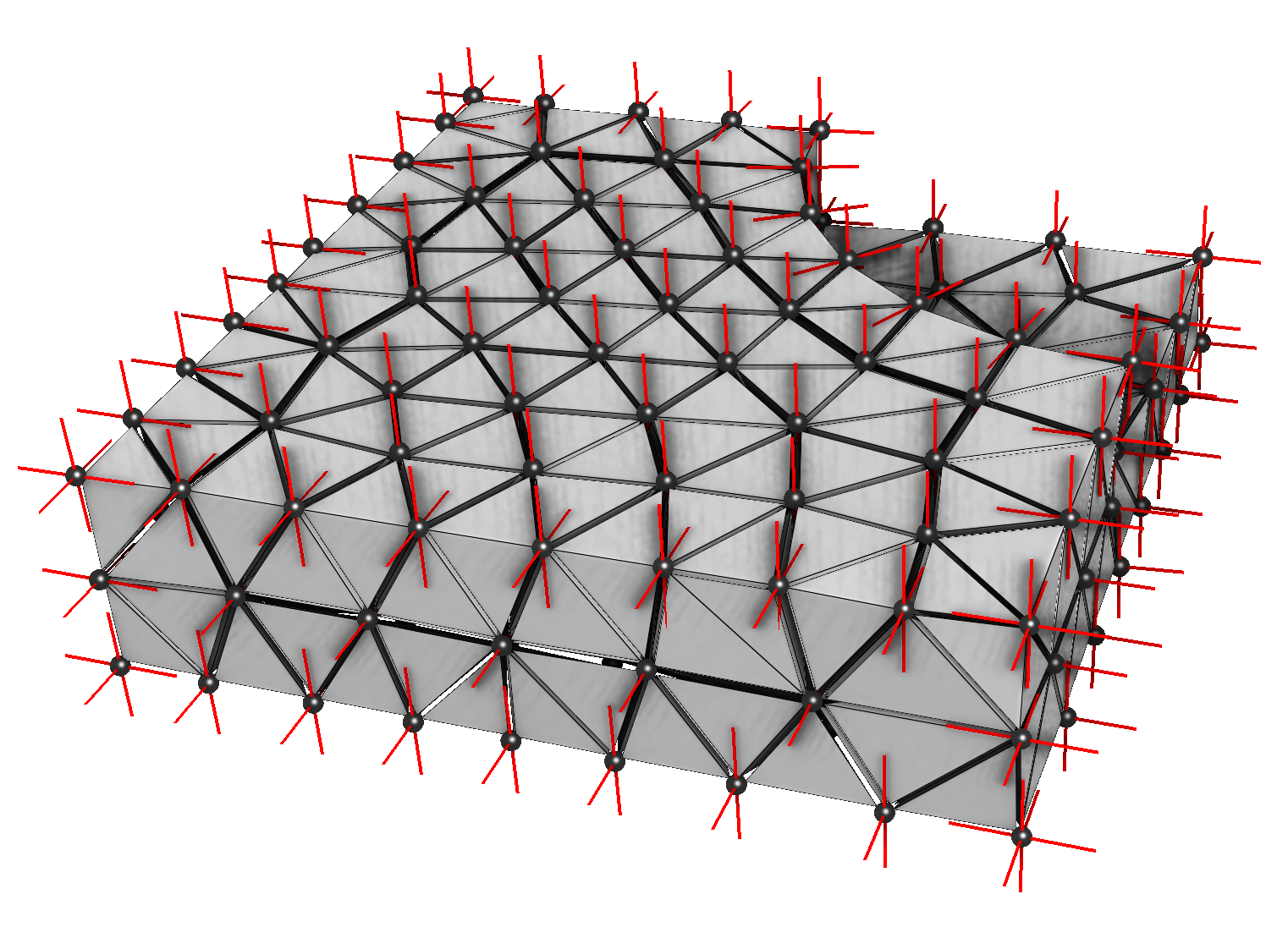 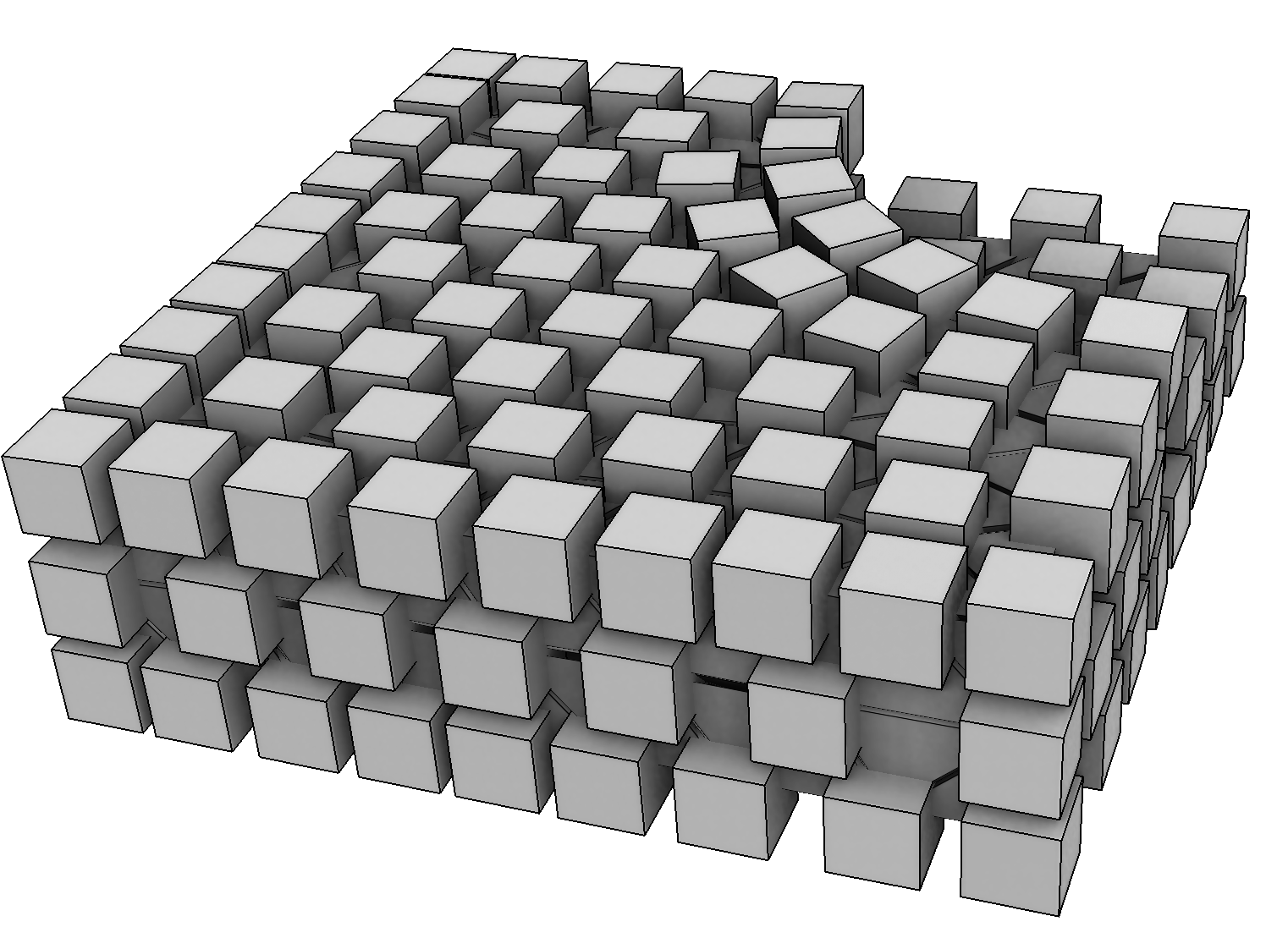 Lock only one vector
3D case: boundary condition
Boundary frame are represented by:
a 2D frame (2D representation vector)
the normal (constant)
We can do 2D FF with our 3D solver
3D case: project onto valid frame
Steepest descent algorithm:
find the rotation R (Euler’s angles)
That minimizes |R(rest frame)- input frame|
conclusion
SH representation [Huang et al 2011] is
very efficient,
a generalization of 2D classic solutions.
Our contributions 
improve speed and quality
non linear optimizations may be skipped
Thank you for your attention
ray@inria.fr
Sokolov@loria.fr
levy@inria.fr